Employee Wellness Program
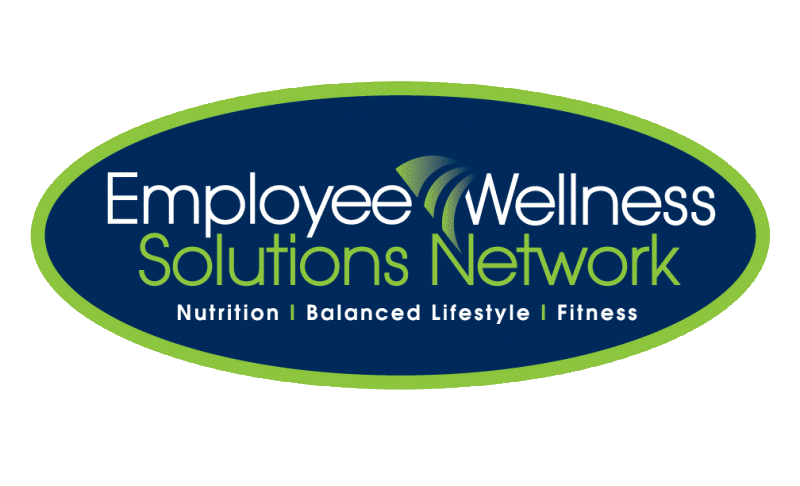 www.EWSNetwork.com
[Speaker Notes: Rules
Talk about the last 2 years]
Founded in October 2003 in London, ON
Clients in over 110 locations and in over 60 cities
Over 30 wellness consultants 
Network of strategic affiliates 
Average client engagement is >80%.        

Recognition
Winner - 2015 KW Chamber of Commerce Health and Wellness 
Winner - 2014 Benefits Canada Health & Wellness Program of the Year Award
Winner - 2014 Benefits Canada Engagement Award
Finalist - 2014 Benefits Canada Communication Award
Finalist - 2014 Benefits Canada Strategic Partnership Award
Finalist - 2013 Benefits Health and Wellness Program of the Year Award
Finalist - 2013 Benefits Canada Strategic Partnership Award
Finalist - 2012 Benefits Health and Wellness Program of the Year Award 
Winner - 2012 Benefits Canada Strategic Partnership Award
Winner - 2011 Benefits Canada Health & Wellness Program of the Year Award
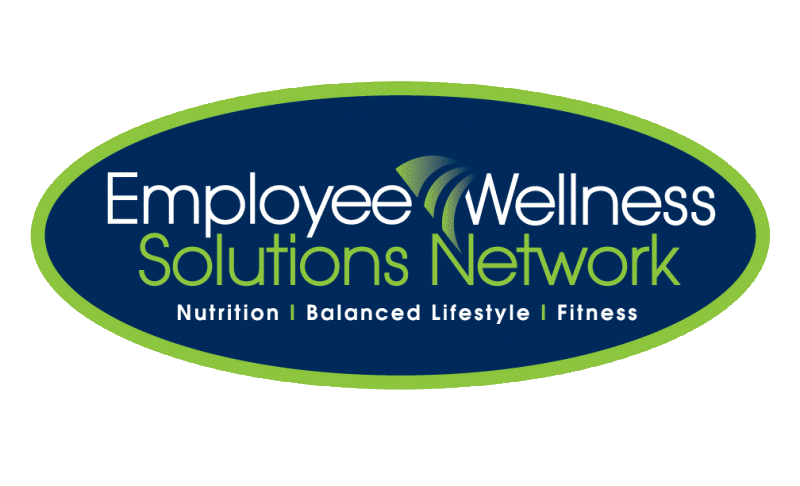 www.EWSNetwork.com
Wellness is a Natural Progression Over Time
Readiness to Change
Pre-contemplators
Contemplators
Preparation
Action
Maintenance
People are Unique 
Goals
Amount of Information
Level of Information
Time frame
Topic
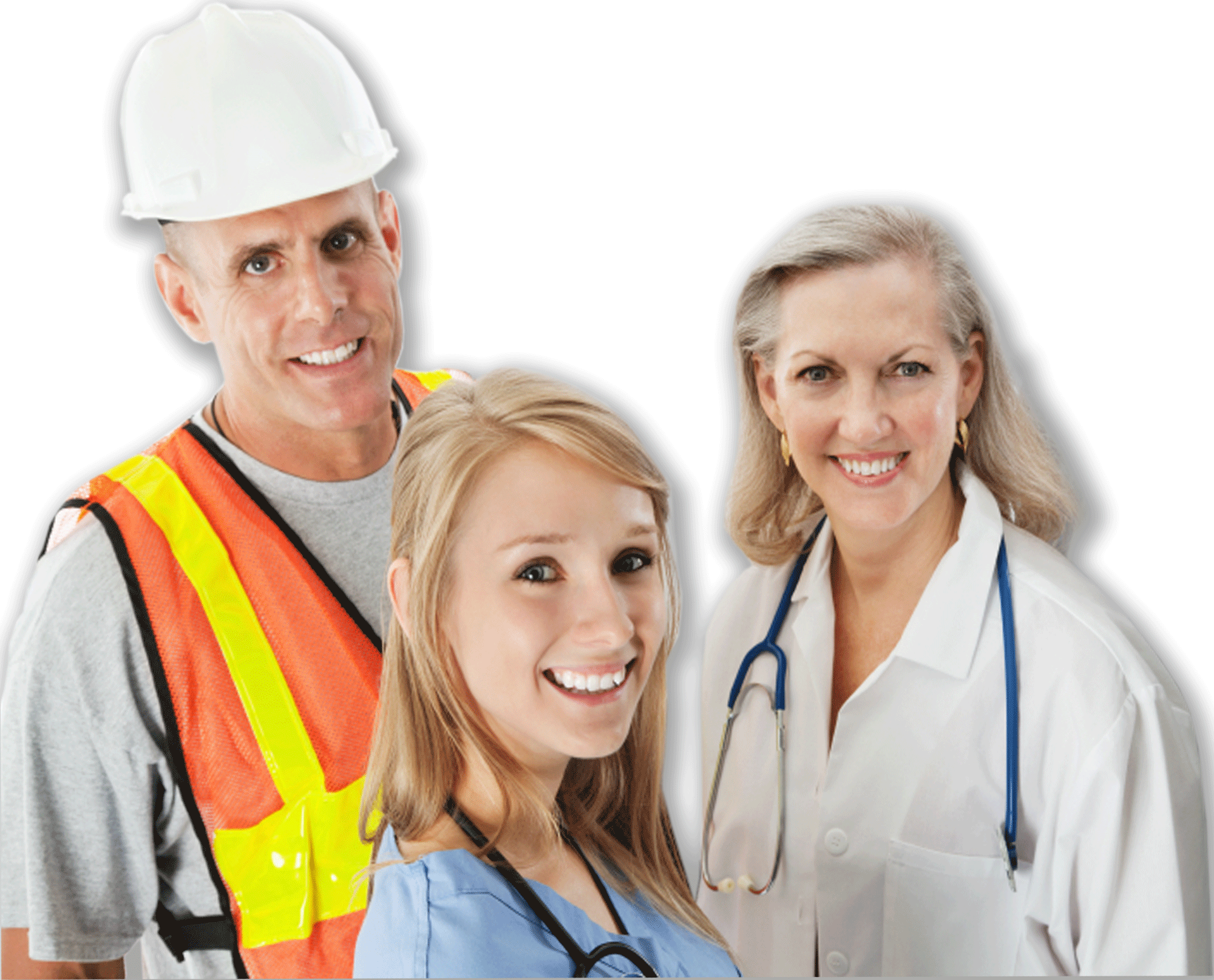 Therefore employee wellness can not be a “catch all” program.
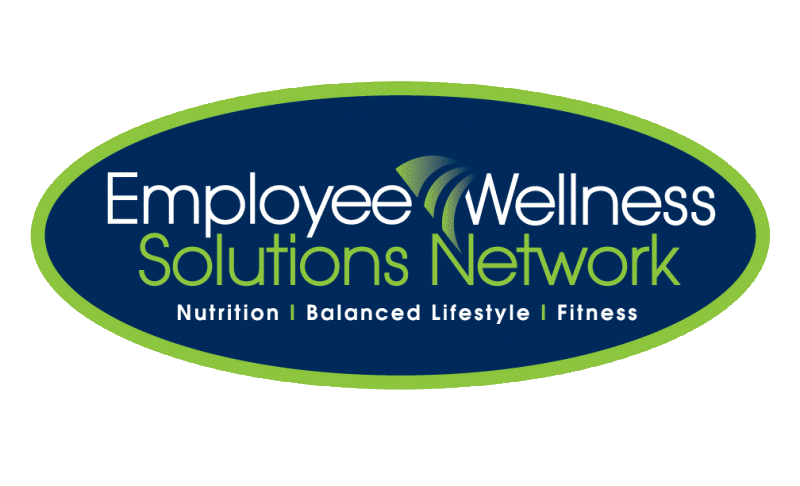 www.EWSNetwork.com
[Speaker Notes: Internal programs tend to cater to the healthy]
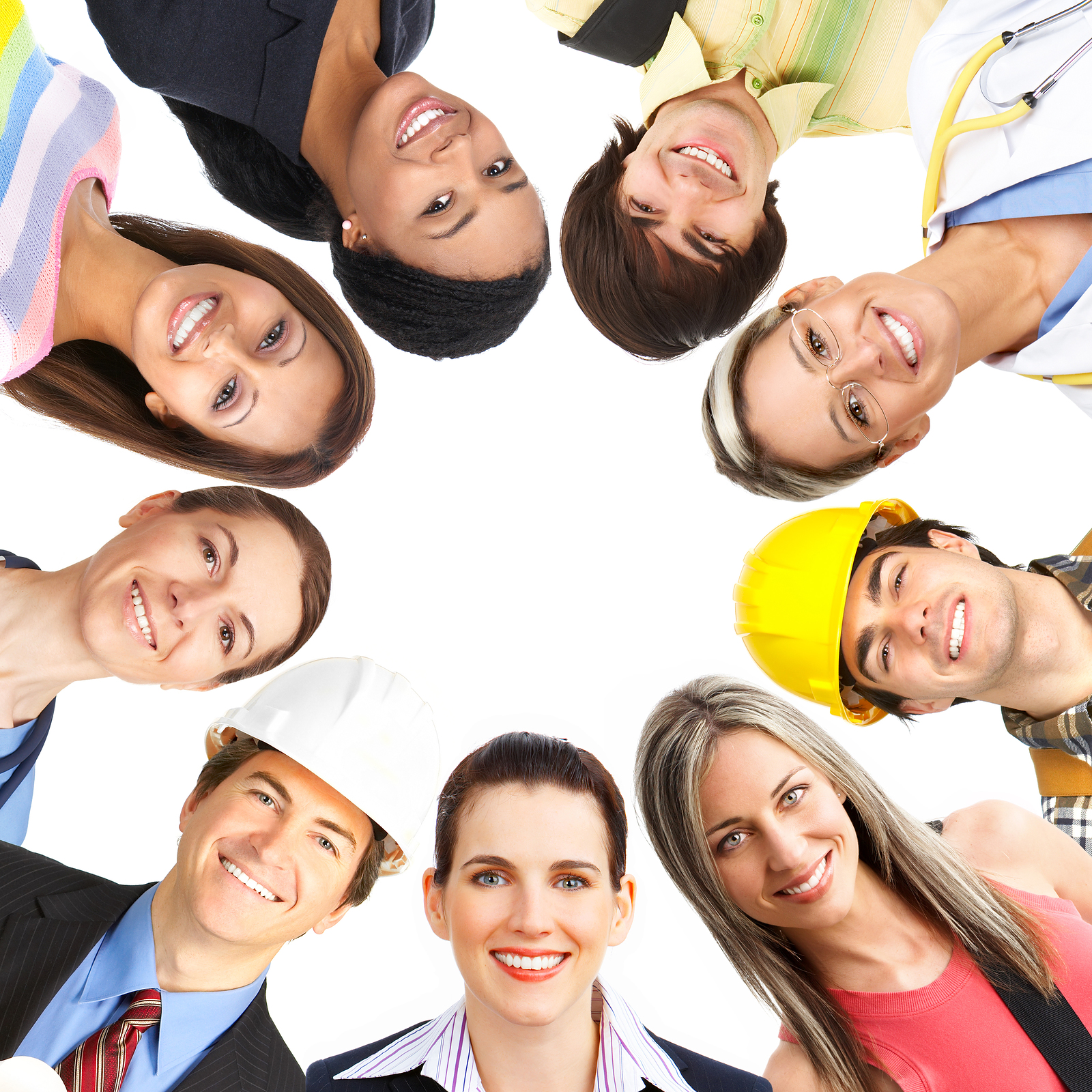 Why is
EWSNetwork 
Different
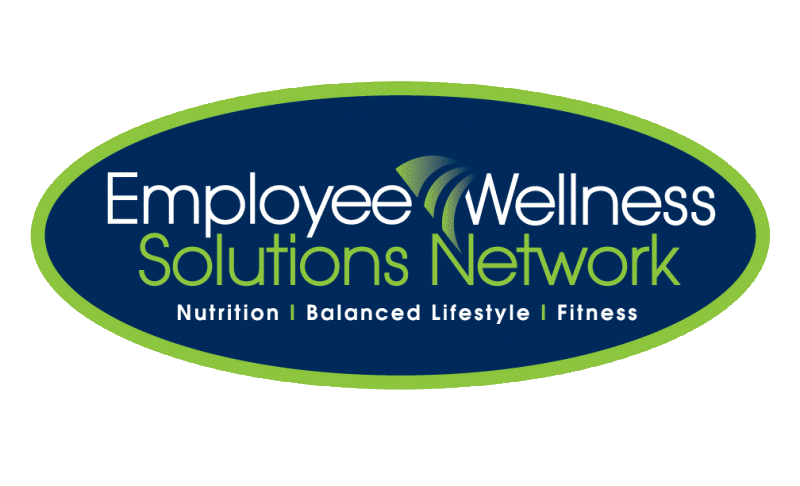 www.EWSNetwork.com
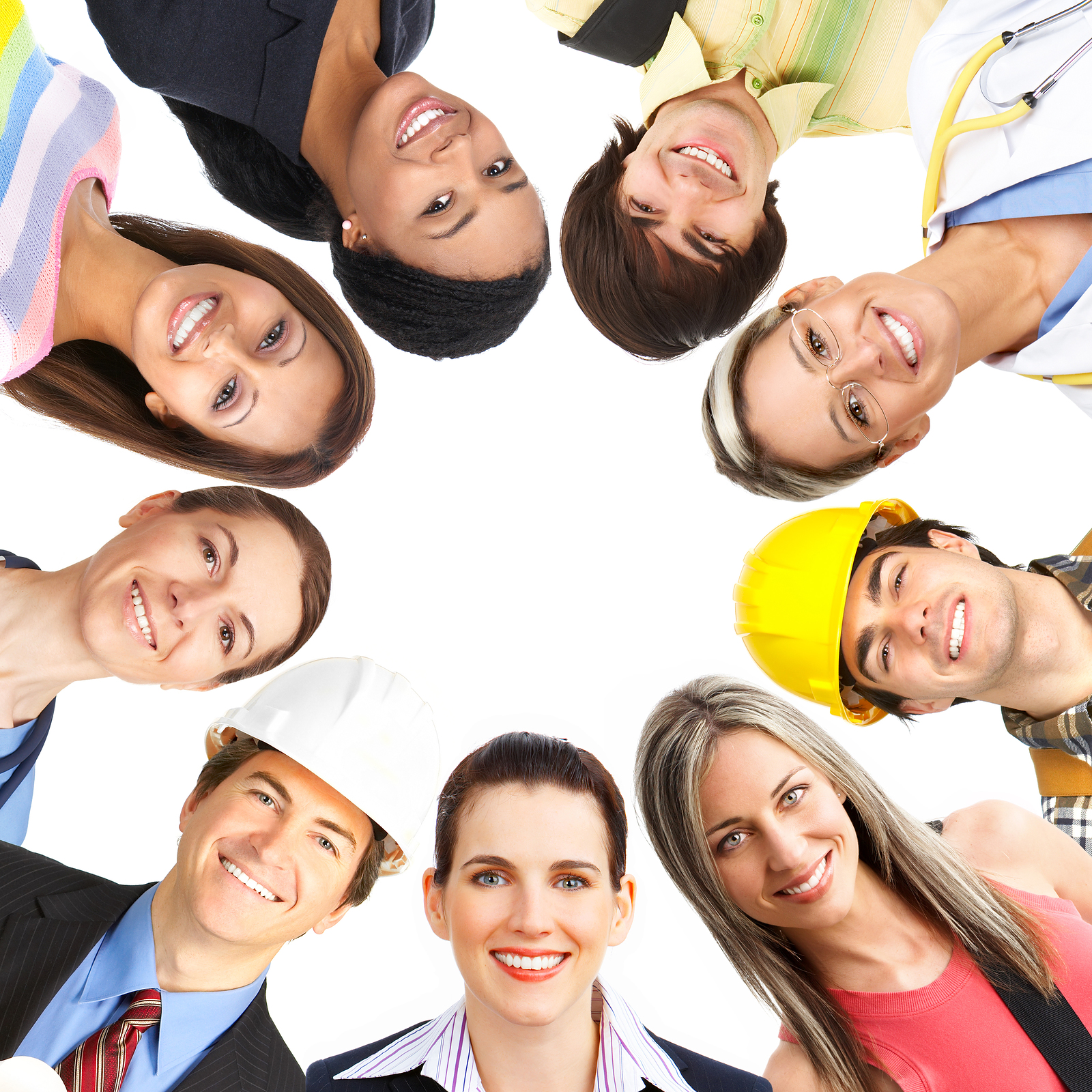 Onsite
Engagement
Outreach
Encouragement
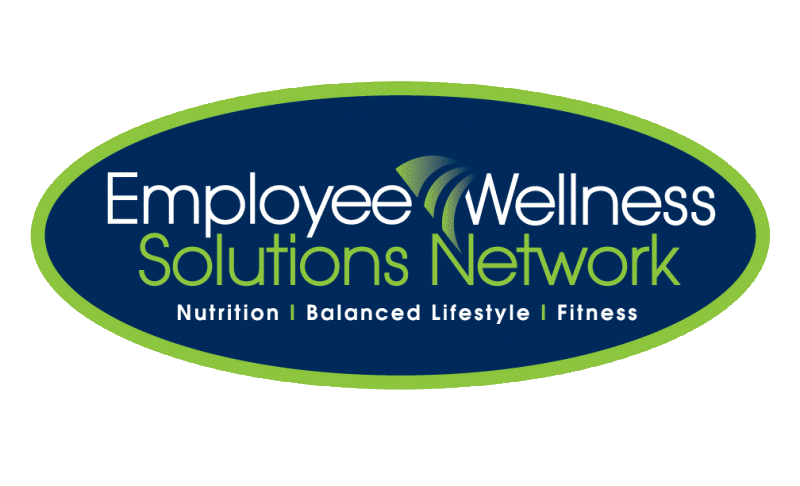 www.EWSNetwork.com
The EWSNetwork Toolbox
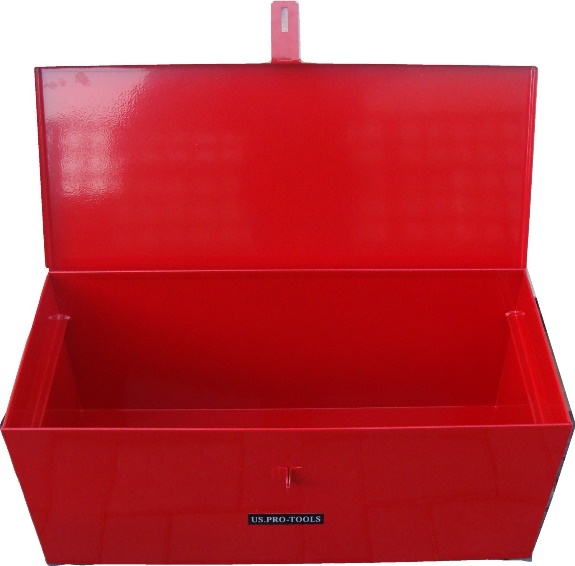 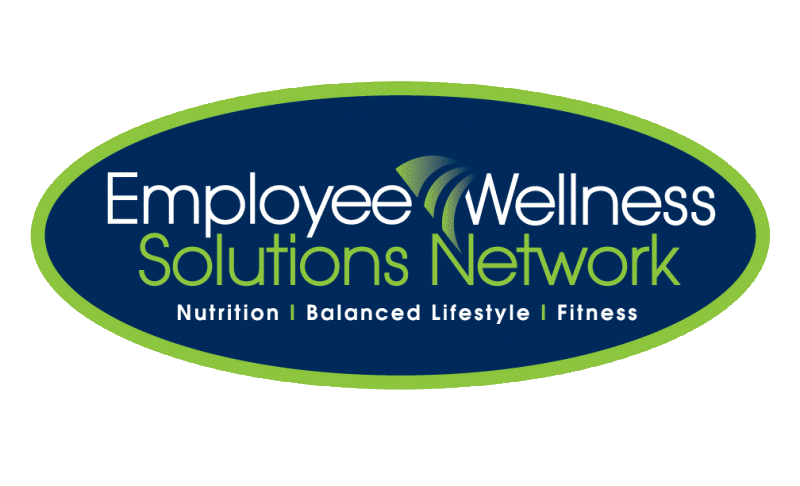 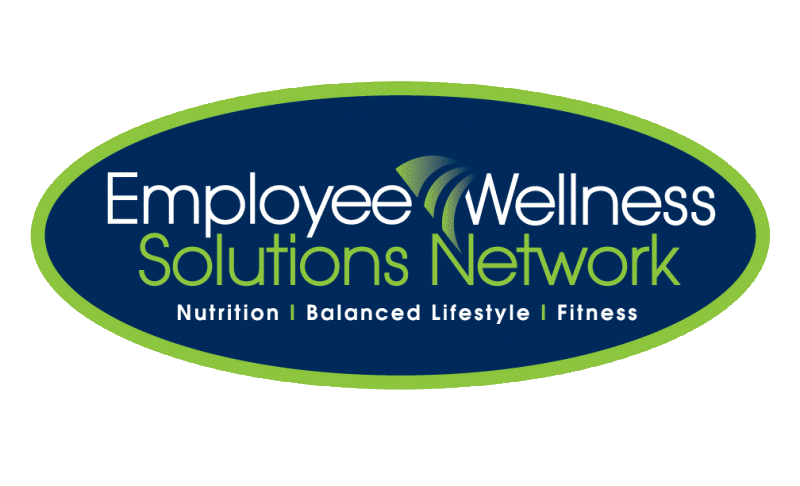 www.EWSNetwork.com
Retain EWSNetwork
Consultations
Majority of hours
1hr
1hr
1hr
1hr
1hr
1hr
Seminars
1hr
1hr
1hr
Admin Programs
Challenges
Newsletters
Posters, Kiosks
E-campaigns
Analysis & Reporting
Walk Arounds
Health Fairs
Group X
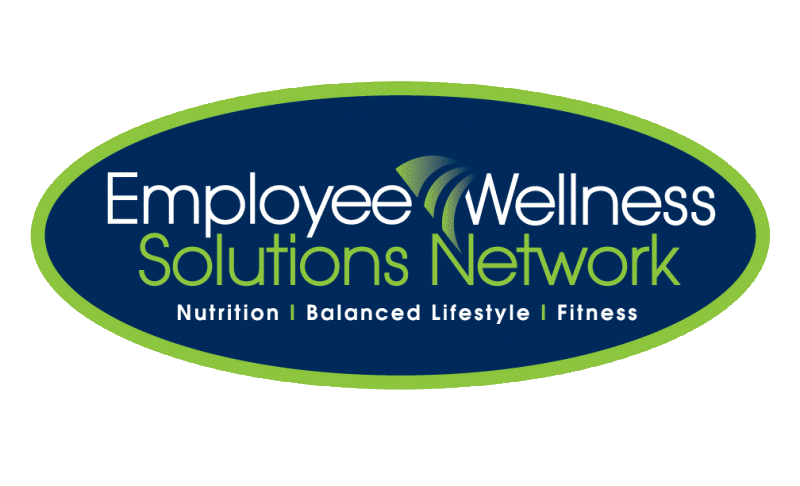 www.EWSNetwork.com
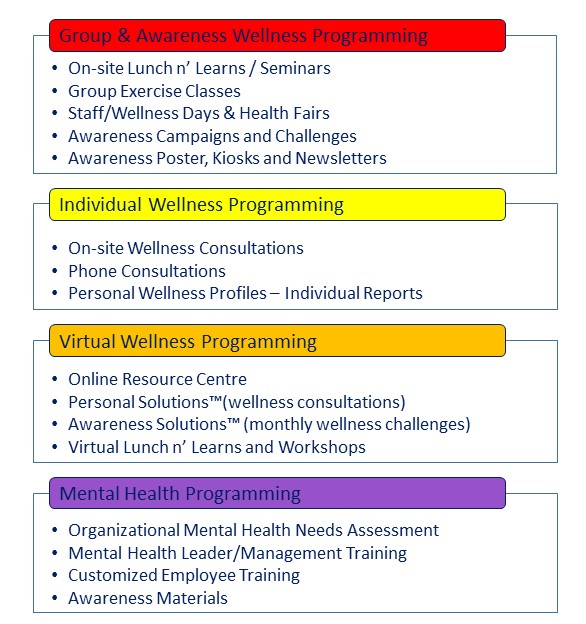 Group & Awareness
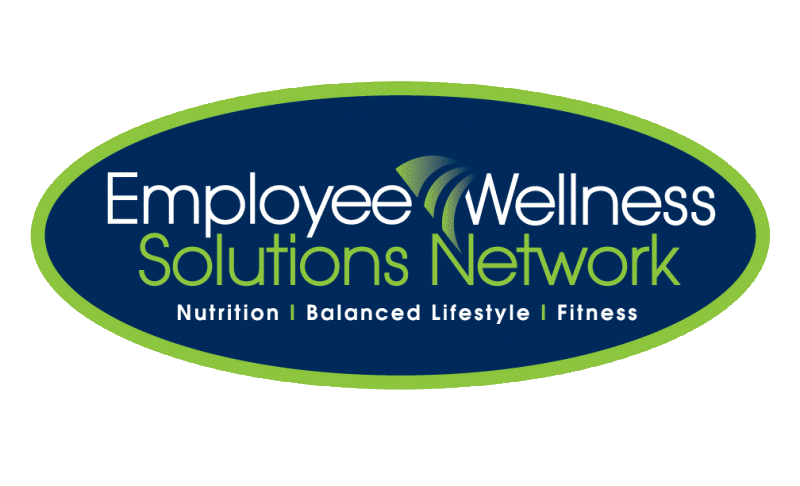 www.EWSNetwork.com
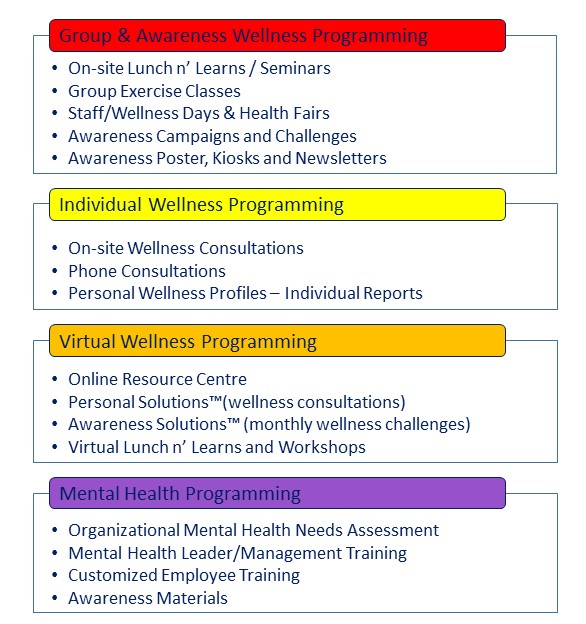 Individual
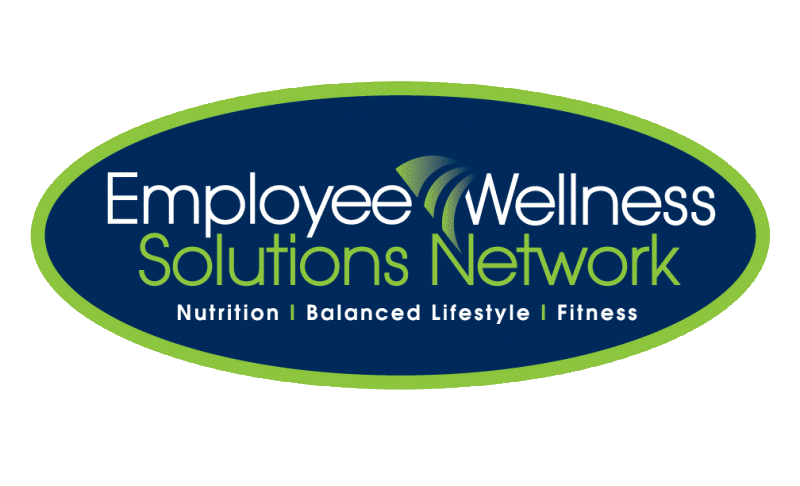 www.EWSNetwork.com
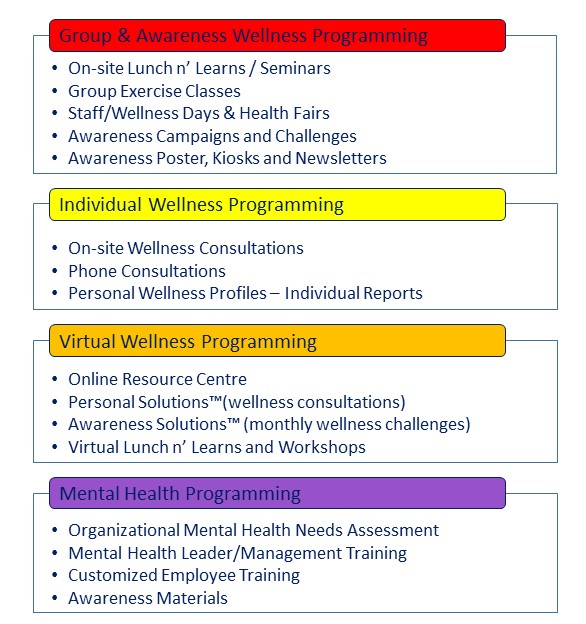 Virtual
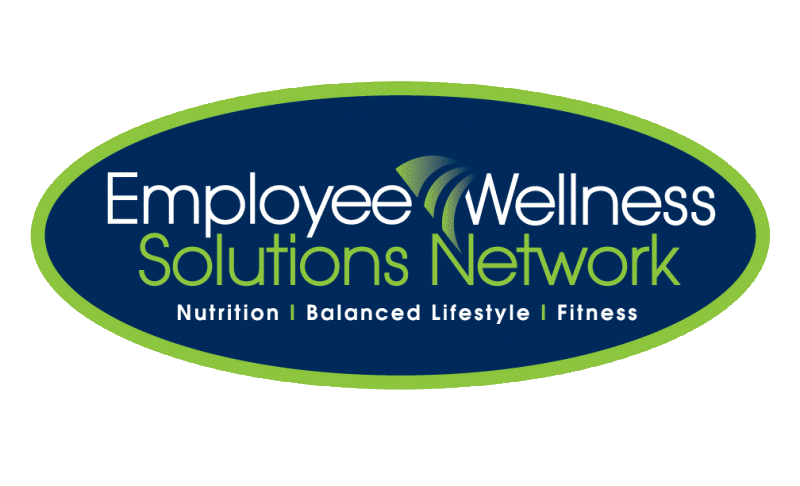 www.EWSNetwork.com
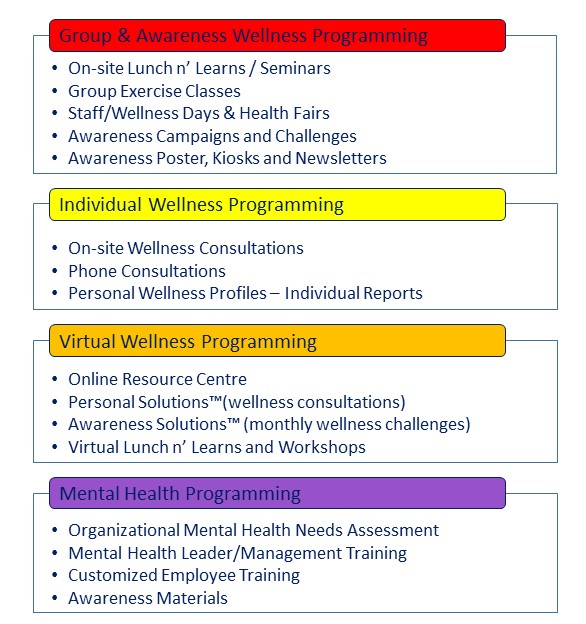 Mental Health
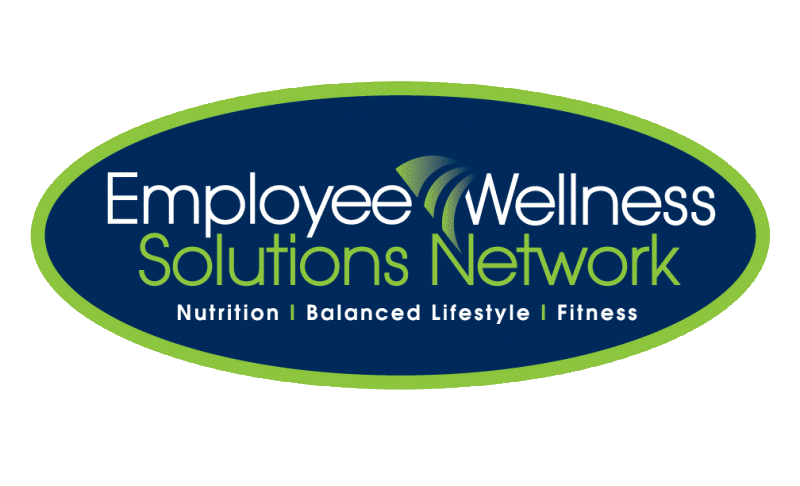 www.EWSNetwork.com
Wellness Program Roll-out
Optional Management Pre-launch 
Opportunity to inform management about program components and how they can help with its success.
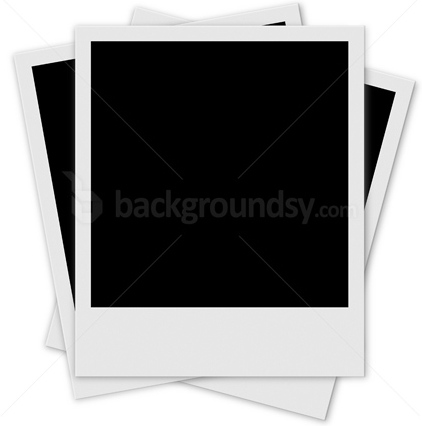 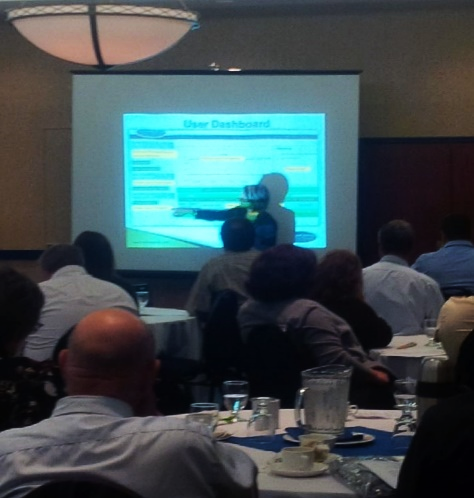 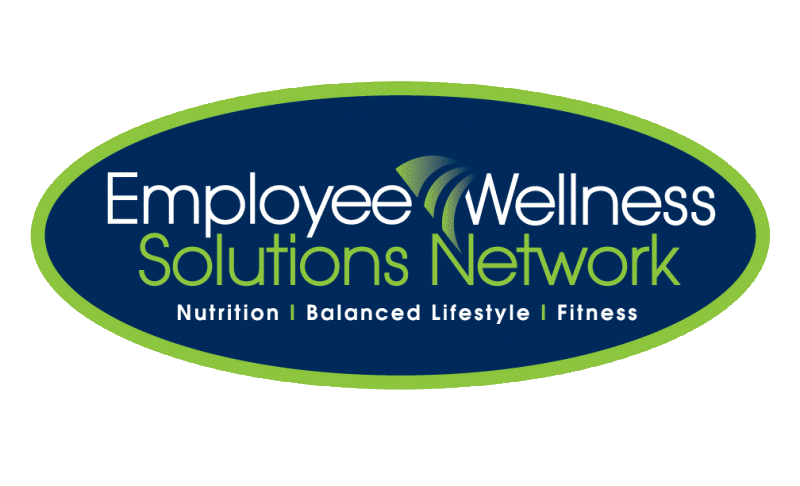 www.EWSNetwork.com
Wellness Program Roll-out
Optional Management Pre-launch 
Opportunity to inform management about program components and how they can help with its success.
Program Launch
Explanation of new benefit/program.
Group/Awareness programs may be implemented in the upcoming months
Introduction of wellness consulting team
Consultation Sign-up
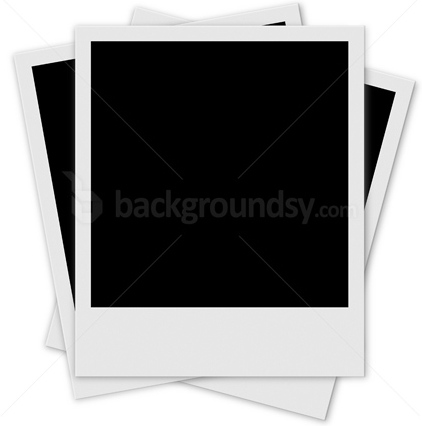 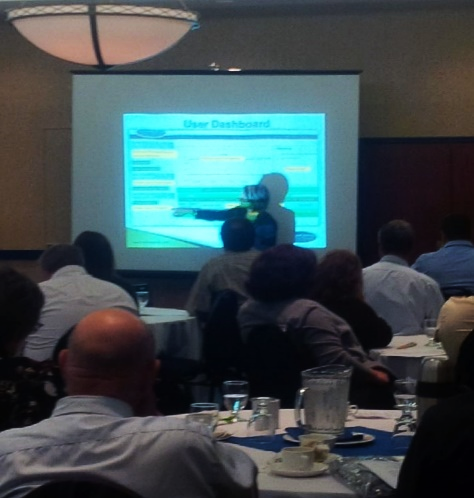 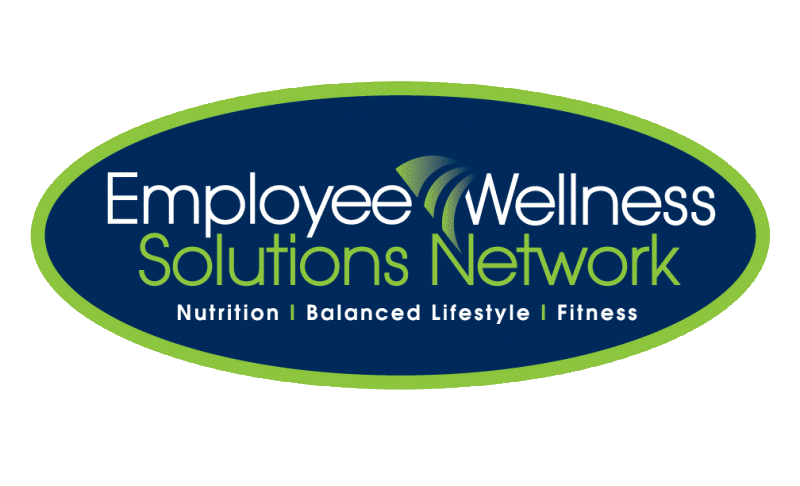 www.EWSNetwork.com
EWSNetwork Consultants
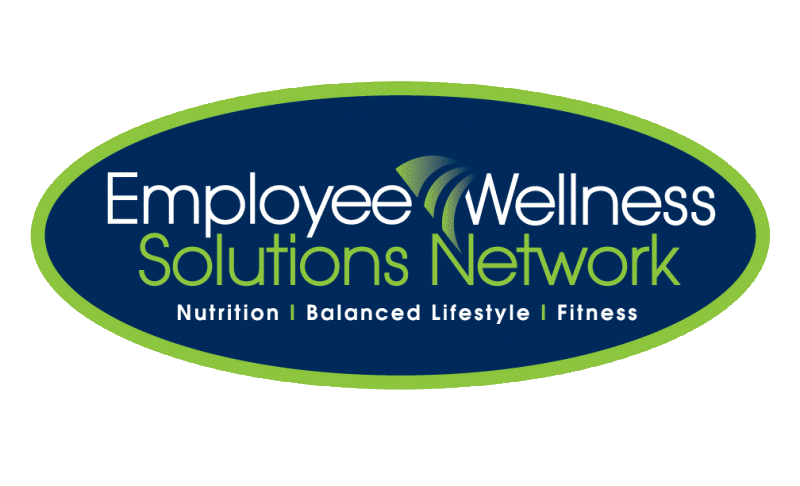 www.EWSNetwork.com
Edmonton Wellness Consulting Team
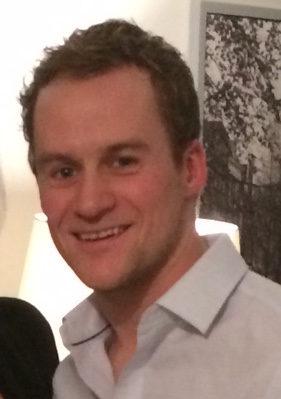 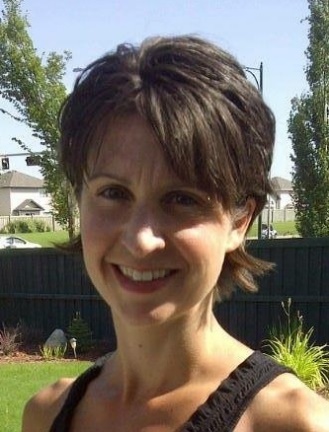 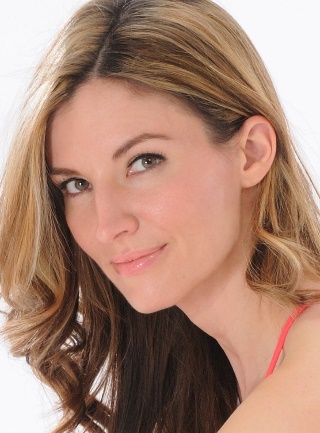 Kendra
Devan
Erin
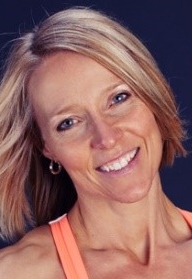 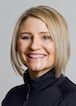 Amanda
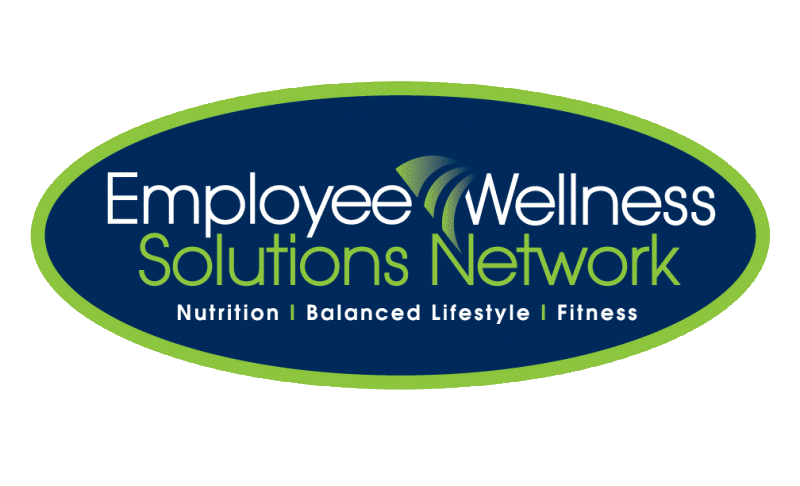 Brandy
www.EWSNetwork.com
Wellness Coaching/Consultations
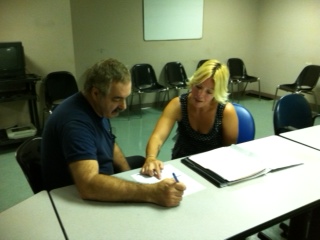 30 minute one-on-one confidential appointments with a wellness consultant
Desired turn-around is 4-5 weeks
Trust, rapport, accountability, motivation, on-going support
Nutrition, fitness, stress, sleep, lifestyle behaviour change
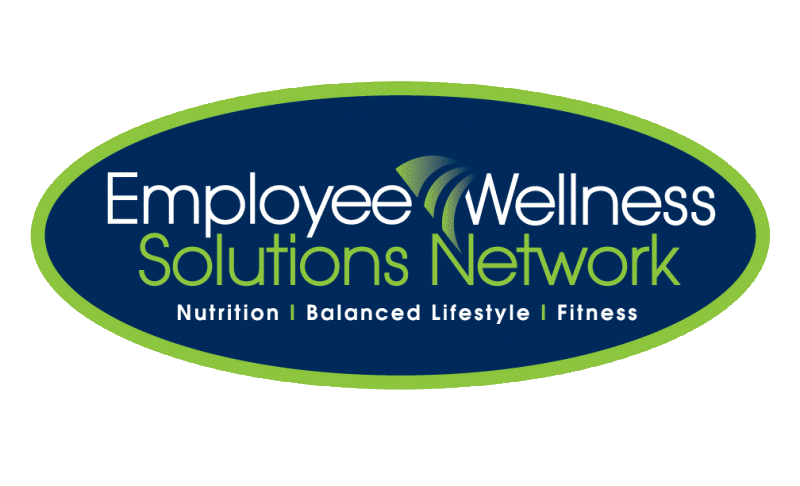 www.EWSNetwork.com
Wellness Coaching/Consultations
Traditional Personal Training Relationship
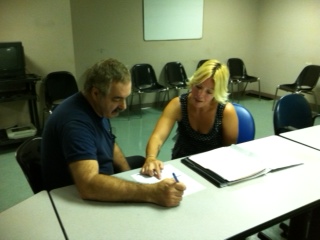 30 minute one-on-one confidential appointments with a wellness consultant
Desired turn-around is 4-5 weeks
Trust, rapport, accountability, motivation, on-going support
Nutrition, fitness, stress, sleep, lifestyle behaviour change
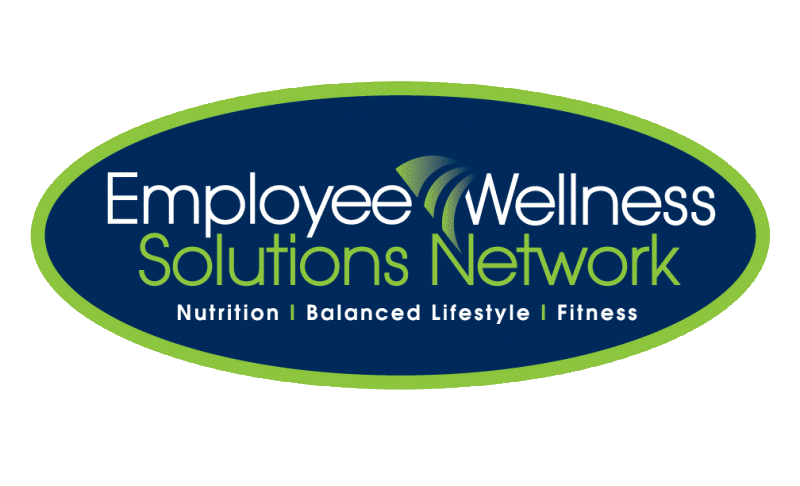 www.EWSNetwork.com
Wellness Coaching/Consultations
Corporate Wellness
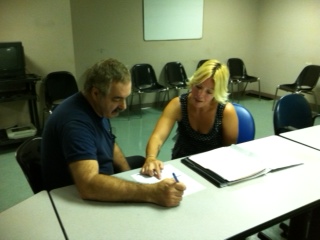 30 minute one-on-one confidential appointments with a wellness consultant
Desired turn-around is 4-5 weeks
Trust, rapport, accountability, motivation, on-going support
Nutrition, fitness, stress, sleep, lifestyle behaviour change
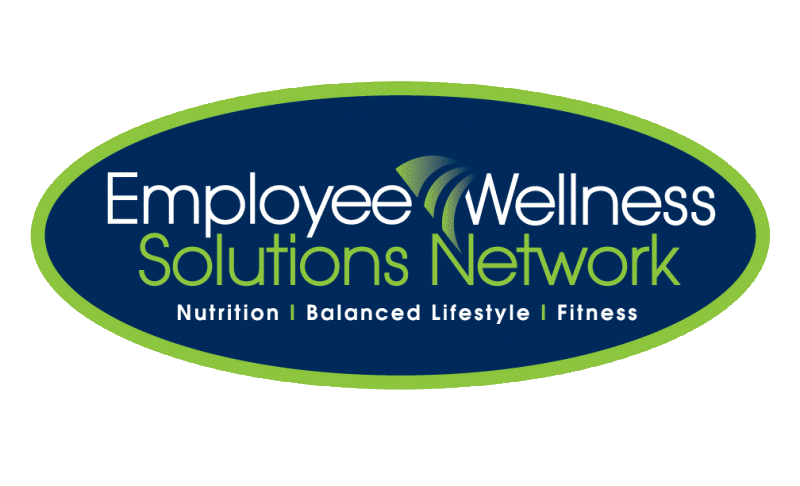 www.EWSNetwork.com
Wellness Program Roll-out
Optional Management Pre-launch 
Opportunity to inform management about program components and how they can help with its success.
Program Launch
Explanation of new benefit/program.
Group/Awareness programs may be implemented in the upcoming months
Introduction of wellness consulting team
Consultation Sign-up
Wellness Committee Sign-up
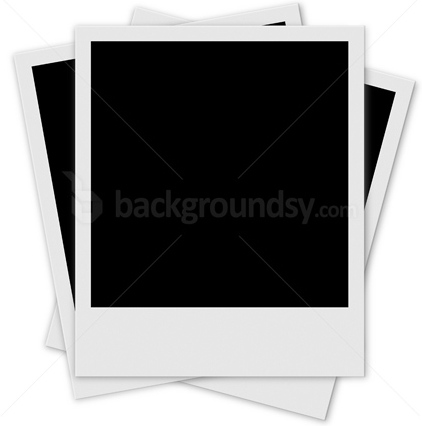 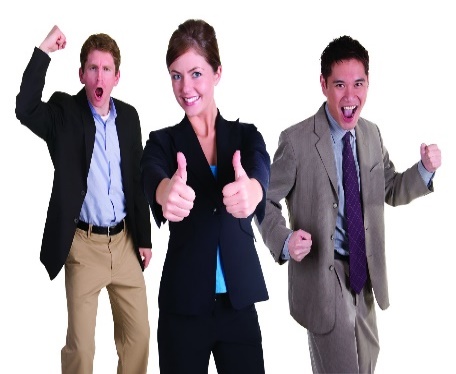 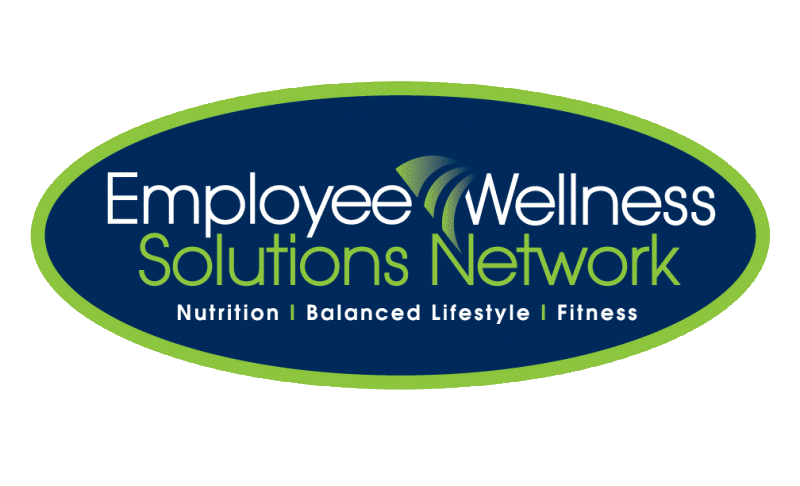 www.EWSNetwork.com
The EWSNetwork 
“Wellness Champion” 
Certification Program
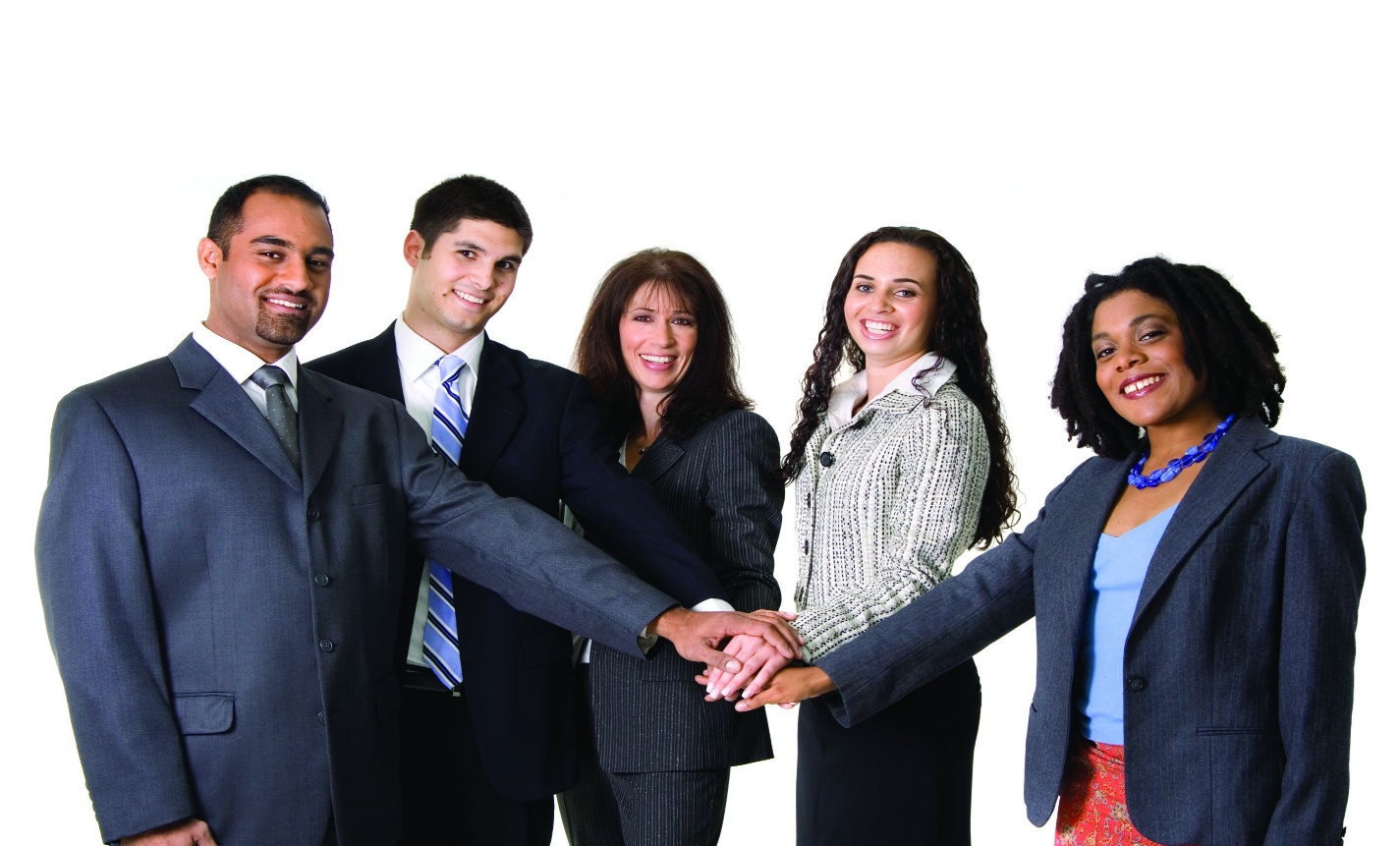 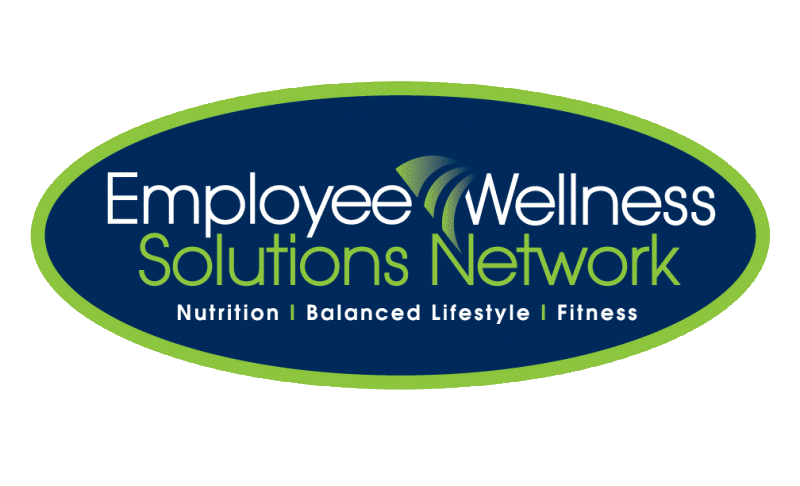 www.EWSNetwork.com
Wellness Program Roll-out
Optional Management Pre-launch 
Opportunity to inform management about program components and how they can help with its success.
Program Launch
Explanation of new benefit/program.
Group/Awareness programs may be implemented in the upcoming months
Introduction of wellness consulting team
Consultation Sign-up
Wellness Committee Sign-up 
Launch Health Risk Assessment
Employee benefits and company benefit
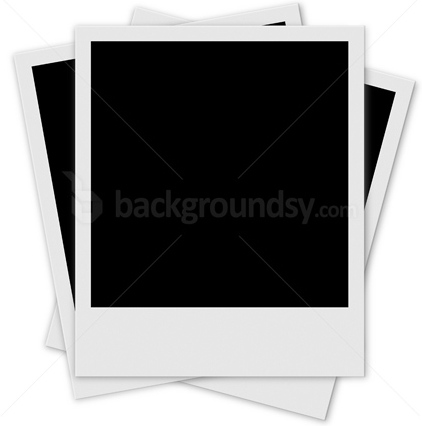 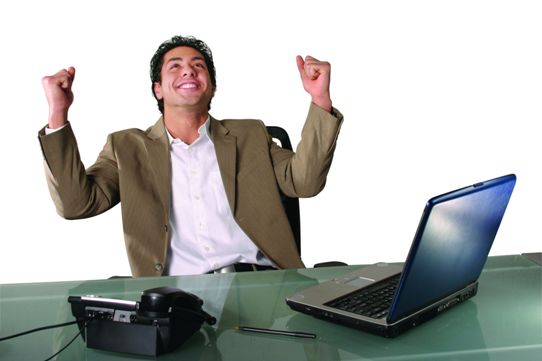 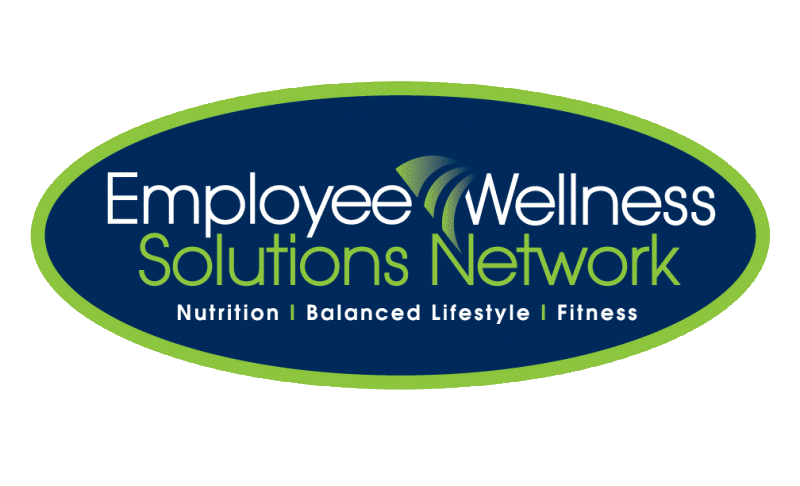 www.EWSNetwork.com
30-Day Analysis
Health Risk Assessment
Metrics Analysis
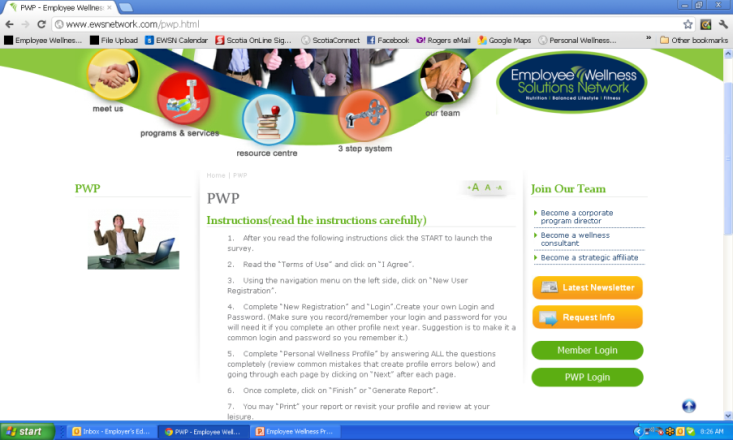 Drug Classification 
# Health Claims
$ Health Claims
… and more
Objectives Surveys & Strategic Planning
Consultation Analysis
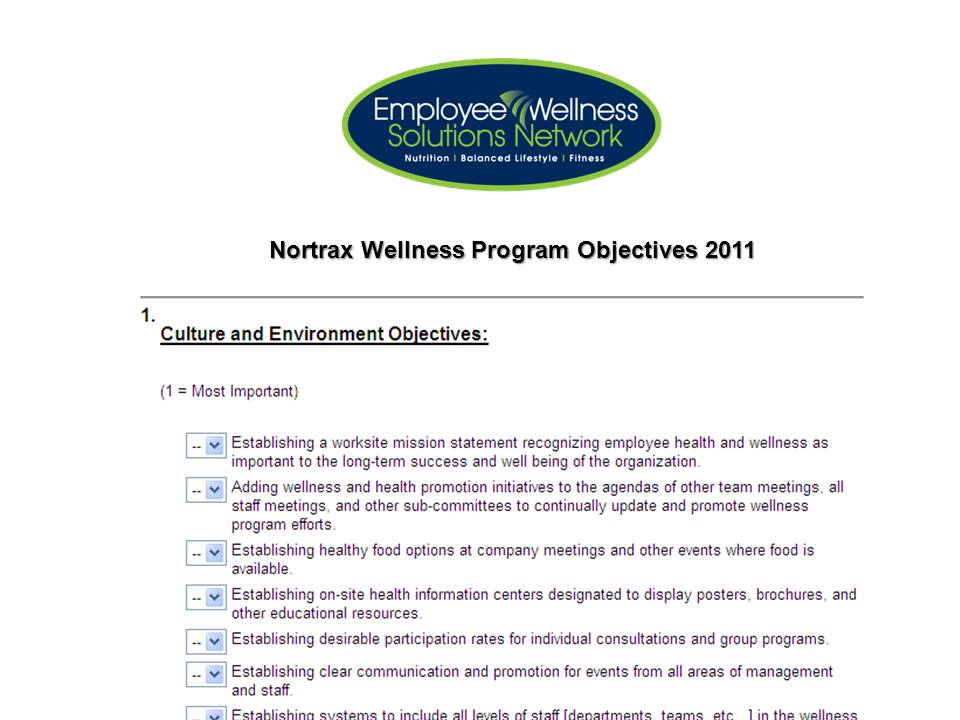 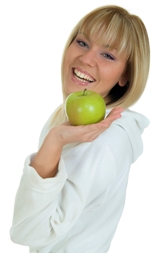 Analysis of the First 30-days of 
One-on-One Consultations
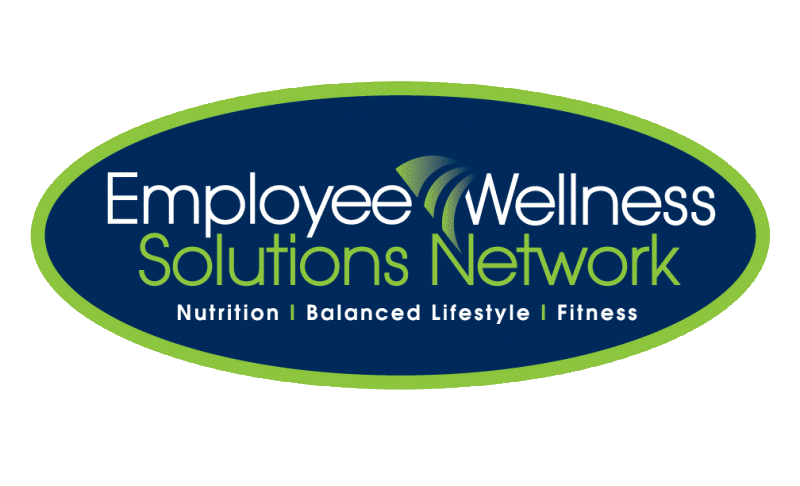 www.EWSNetwork.com
Wellness Program Strategic Plan
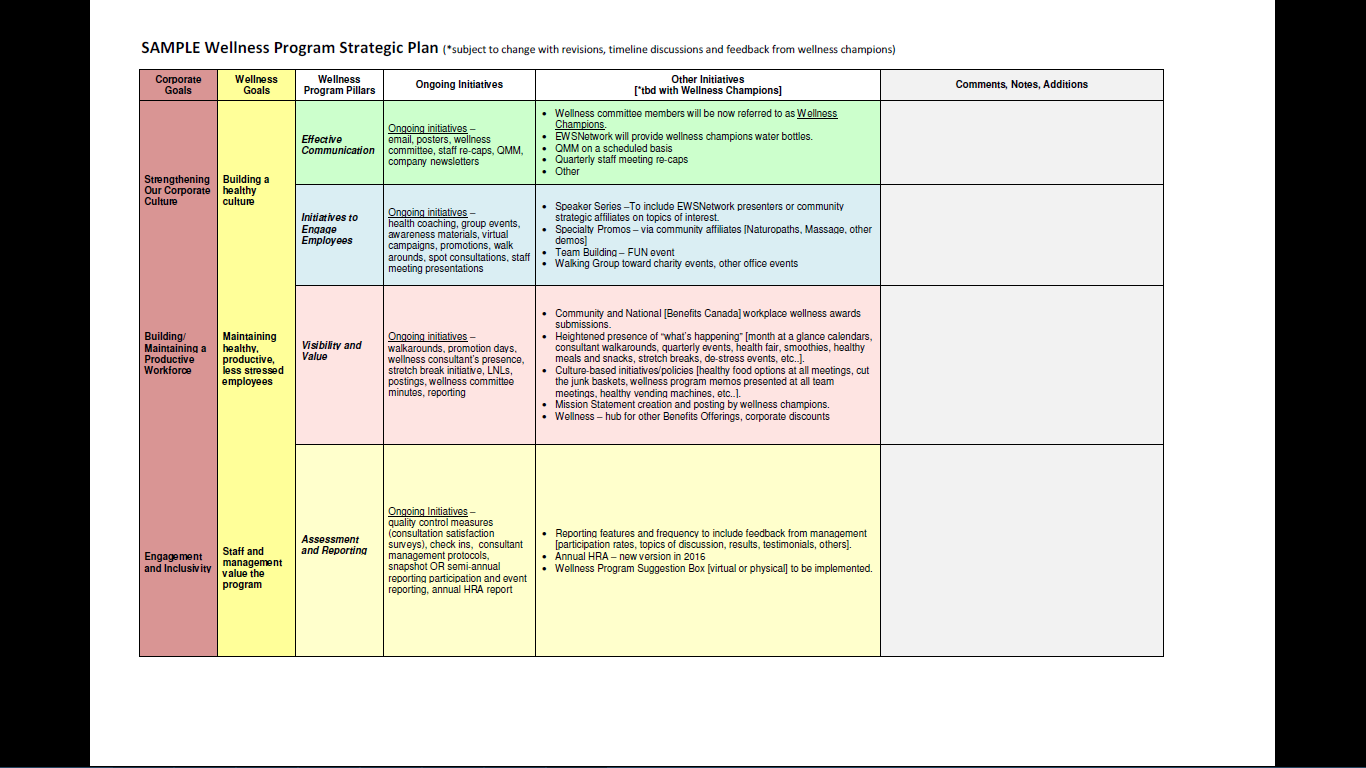 Wellness Program Strategic Plan
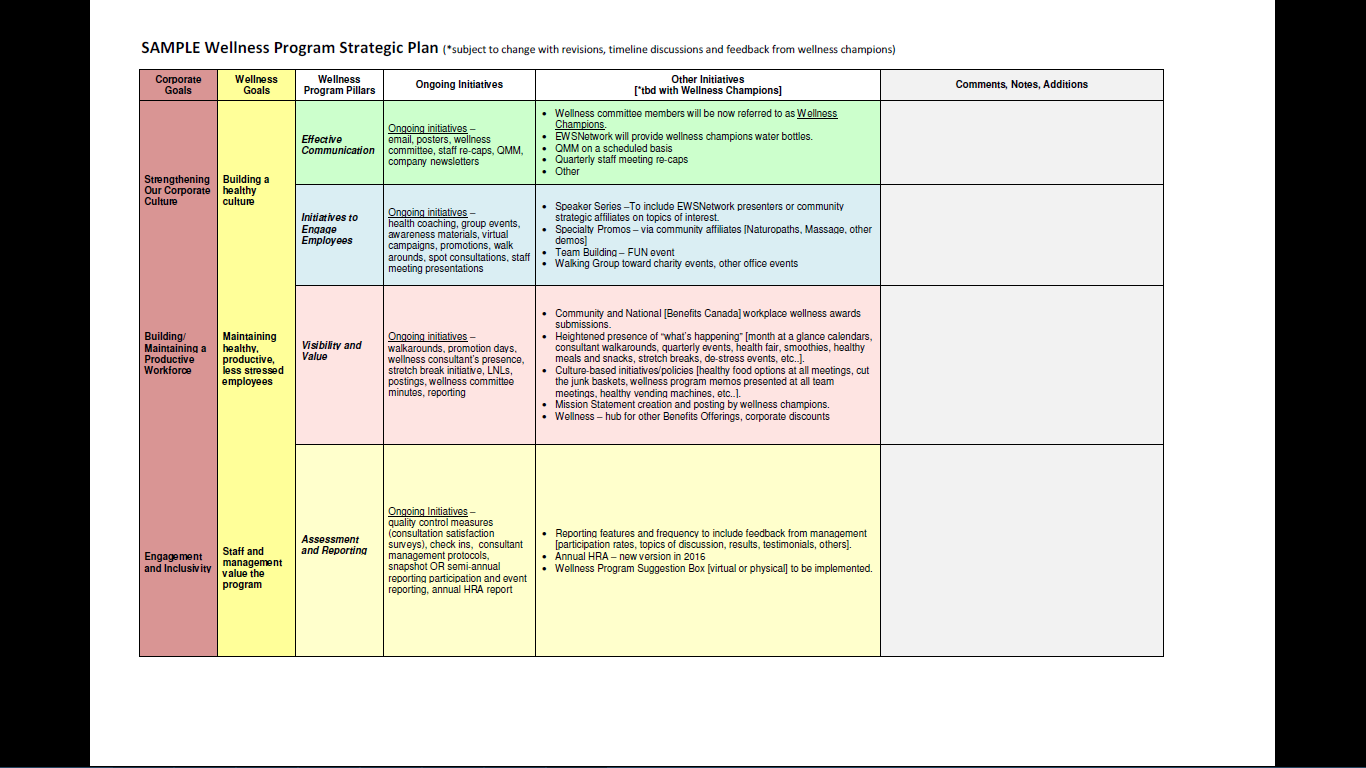 Corporate Goals
Wellness Program Strategic Plan
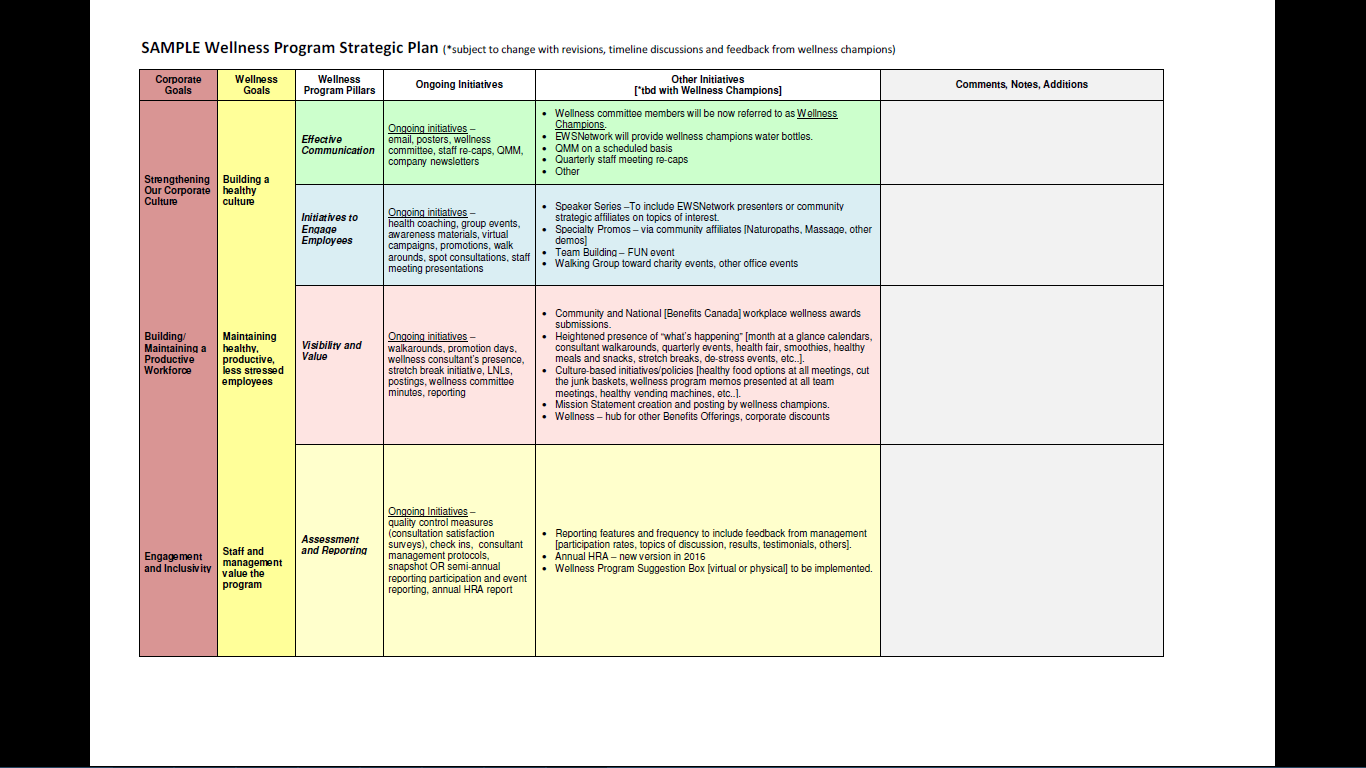 Wellness Goals
Wellness Program Strategic Plan
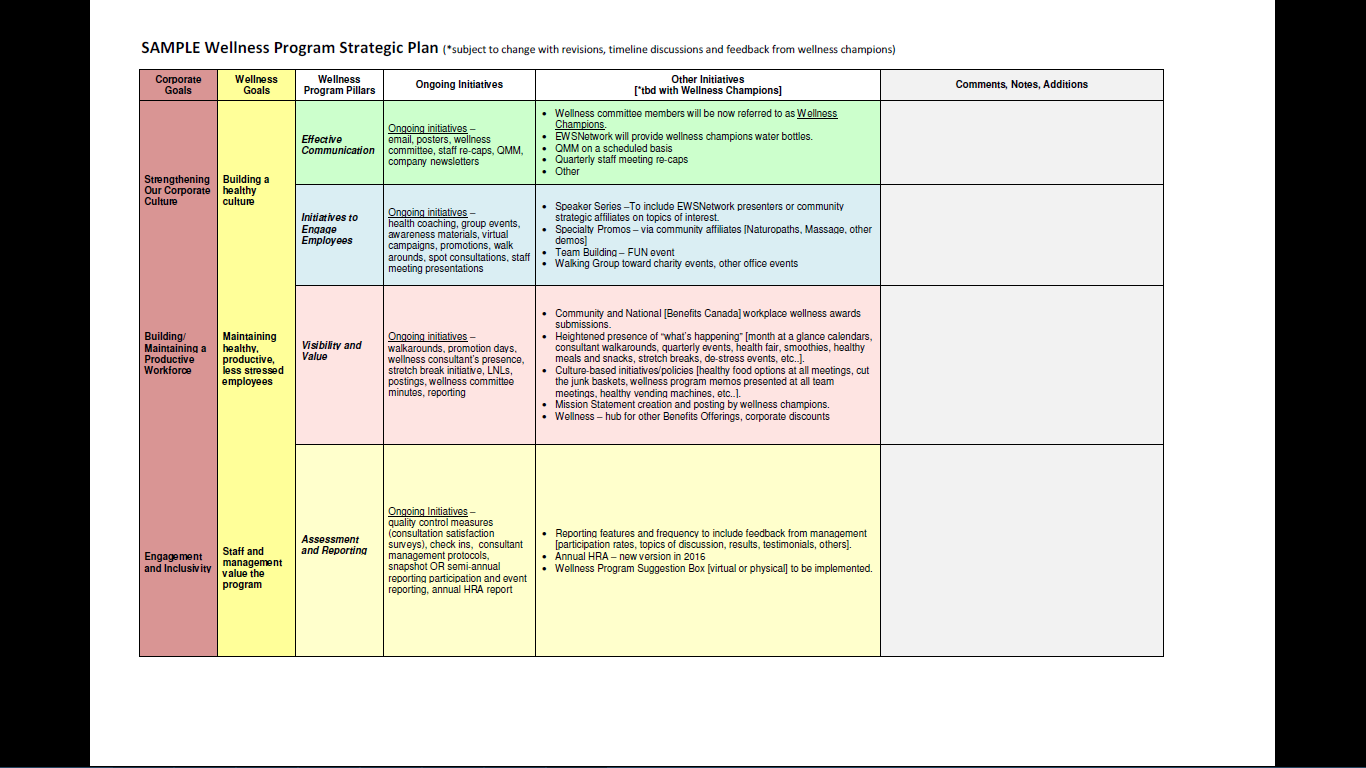 Custom Wellness Initiatives
Report Card
Communication, Engagement, 
Visibility, Assessment/Reporting
Customized Programming
Componen
t
s
Programs
Online and Virtual Components
Employee Portal
Virtual Challenges
EWSNetwork Reporting
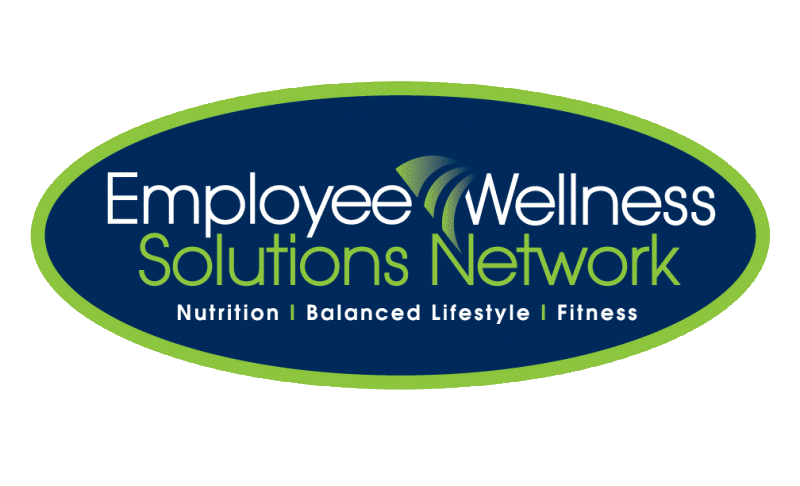 www.EWSNetwork.com
Employee Portal
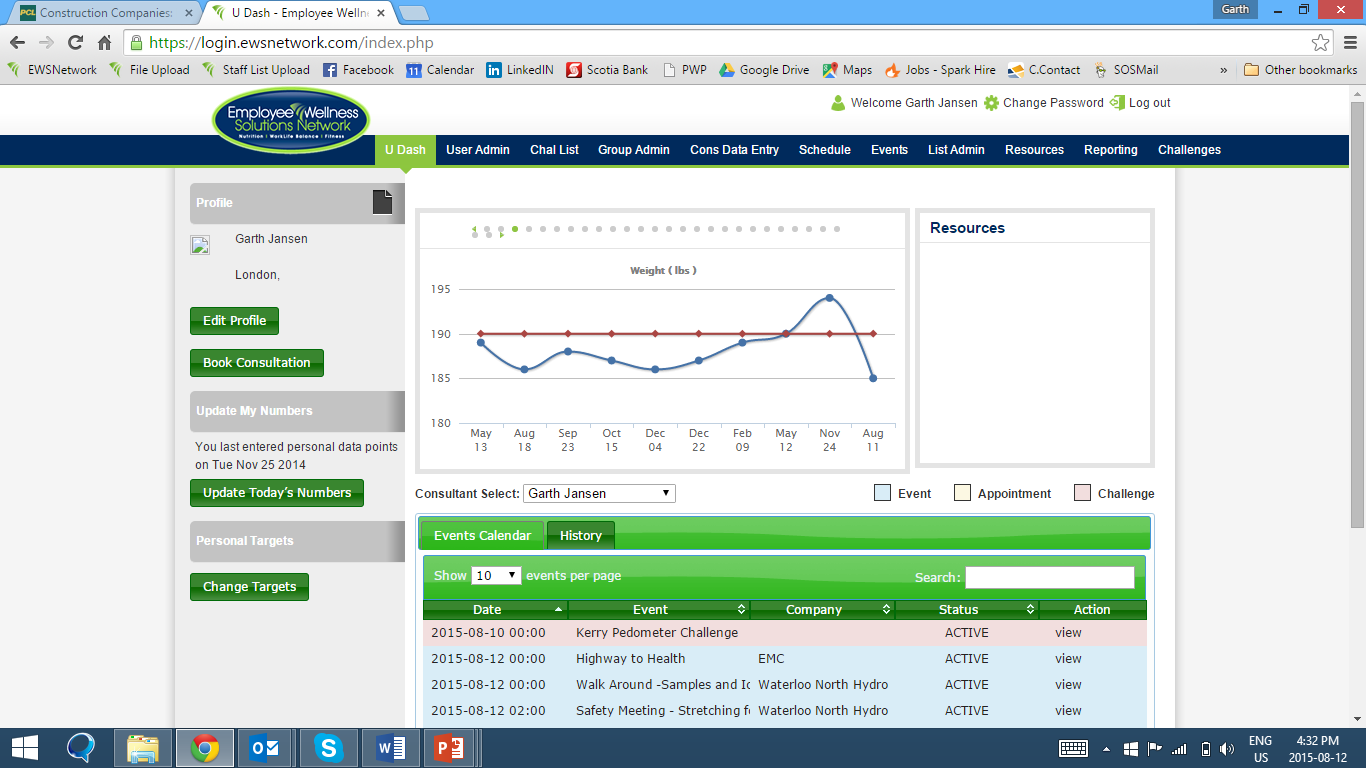 Follow Your Progress
Book Consultation
Key Resources
Enter Your Numbers
Enter Your Targets
See and Register for Events
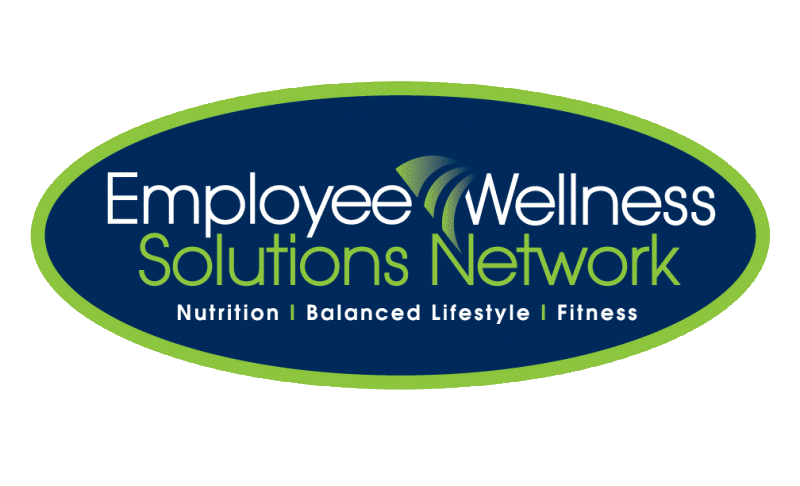 www.EWSNetwork.com
Online and Virtual Components
Employee Portal
Virtual Challenges
EWSNetwork Reporting
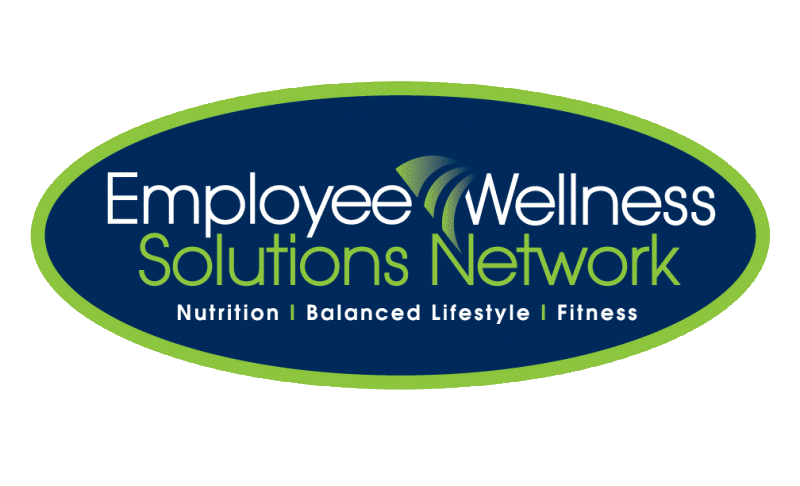 www.EWSNetwork.com
Virtual Challenges
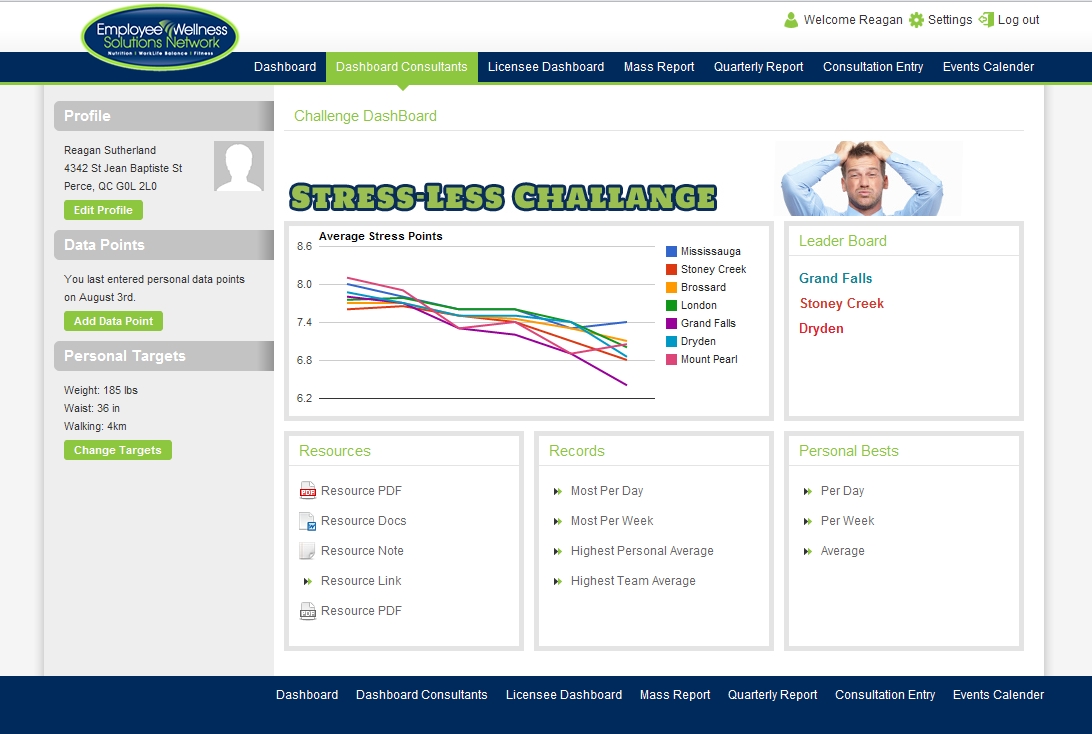 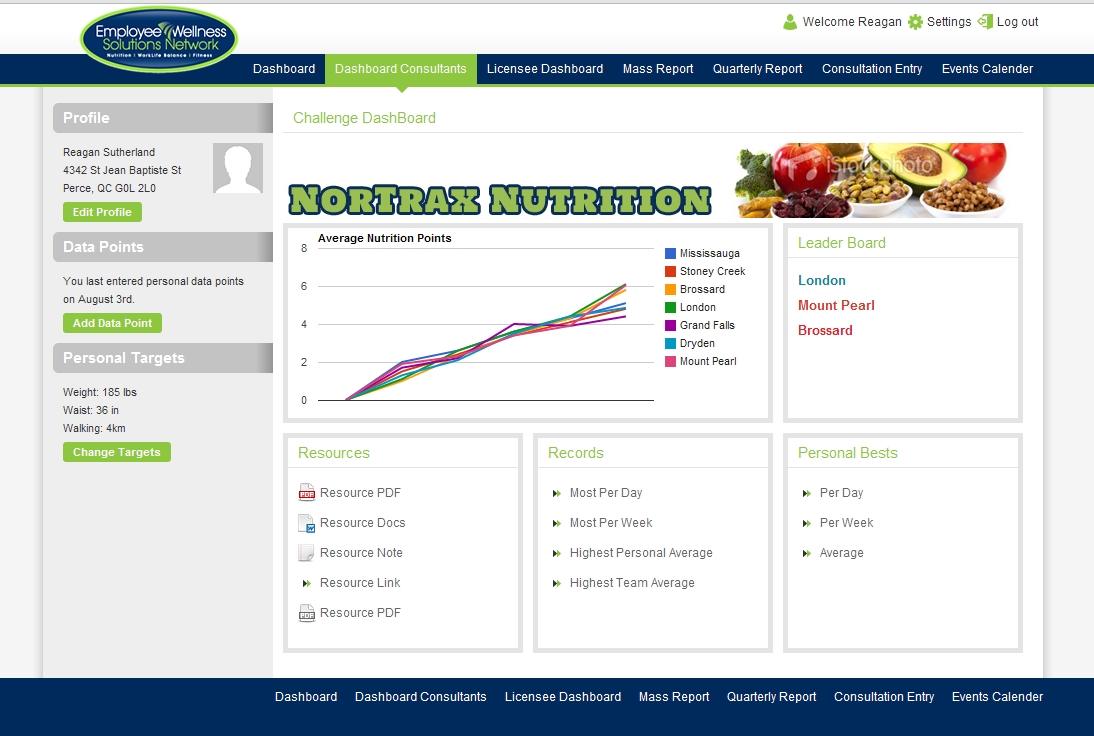 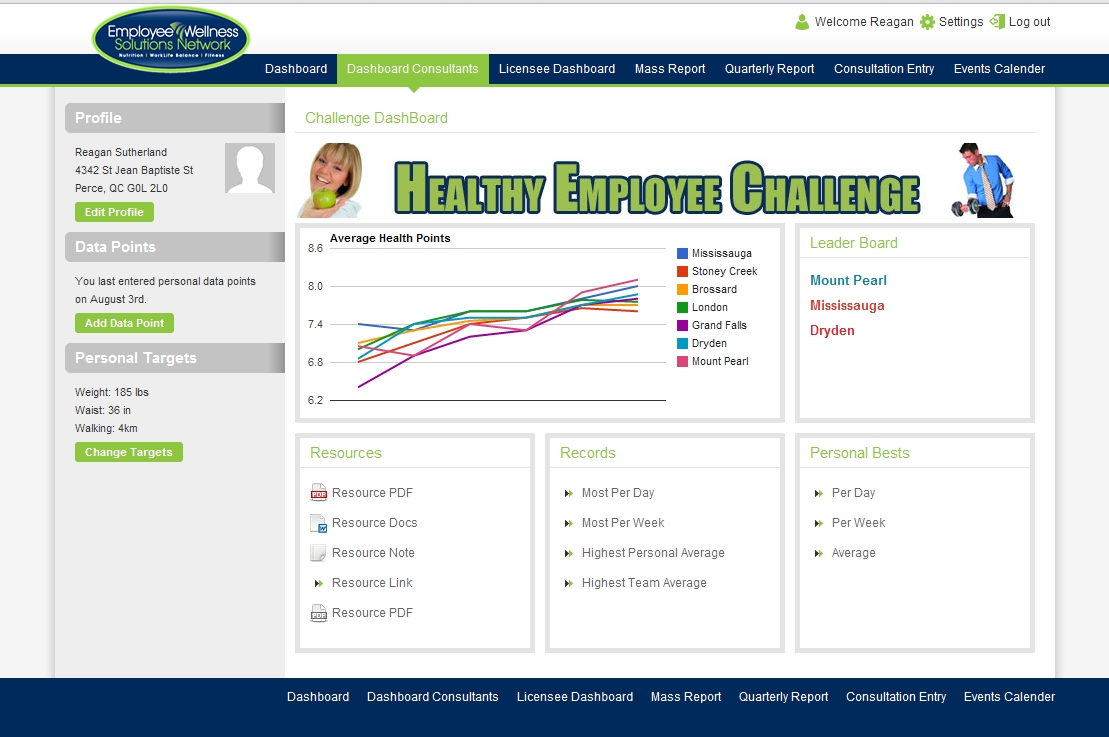 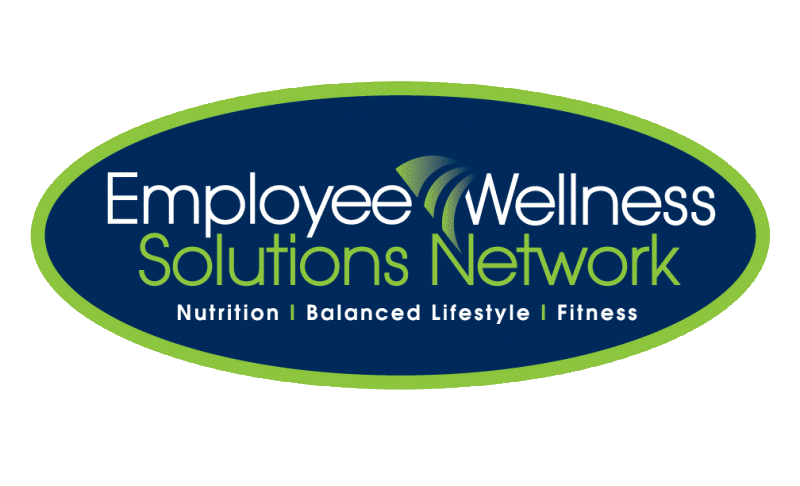 www.EWSNetwork.com
[Speaker Notes: Virtual programming – tba as per wellness committee, etc..

ON YOUR USER DASHBOARD, YOU’LL SEE A VIRTUAL CHALLENGE TAB WHEN WE LAUNCH A VIRTUAL CHALLENGE]
Online and Virtual Components
Employee Portal
Virtual Challenges
EWSNetwork Reporting
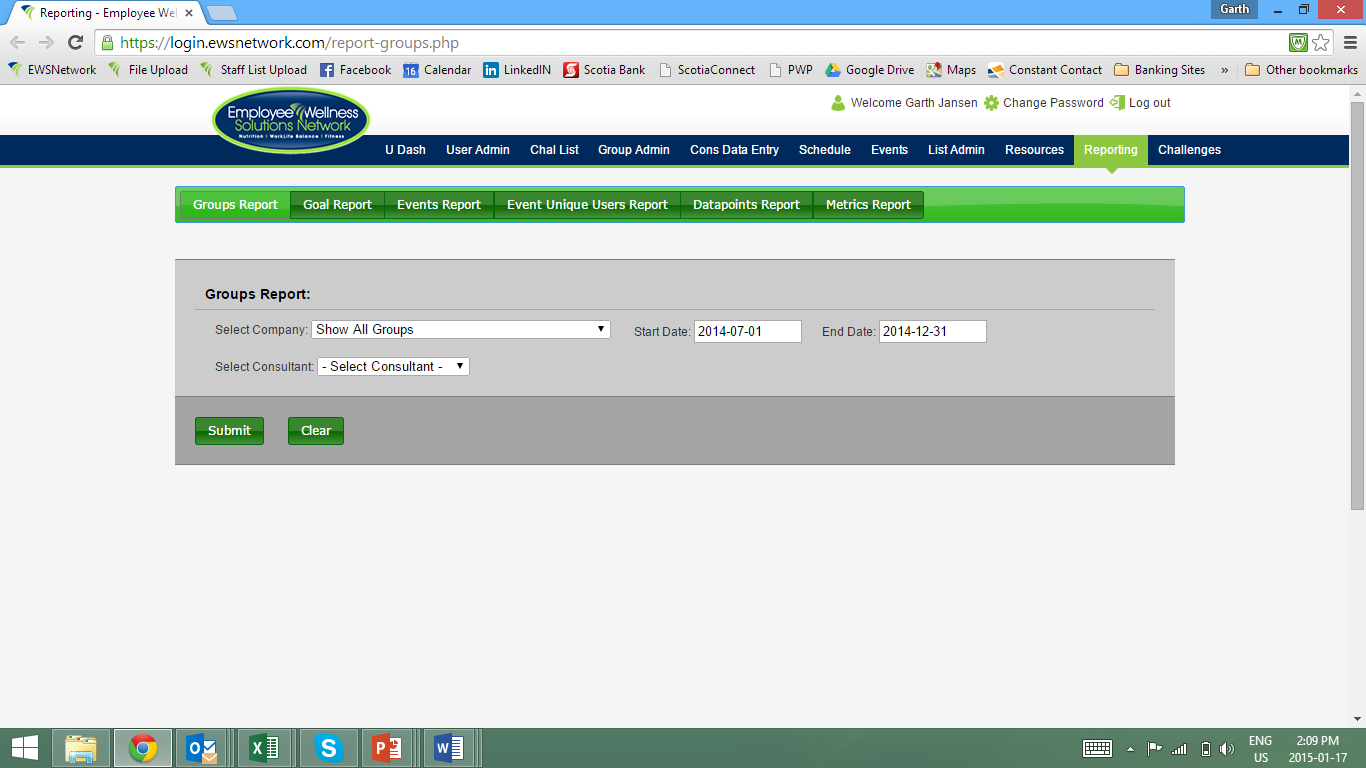 HRA Report
Consultation Report - bookings/attendance rates and unique users
Consultation Unique User Report
Program Reconciliation Report
Event Unique Users Report
Event Report
Individual Data Trending 
Metrics Report
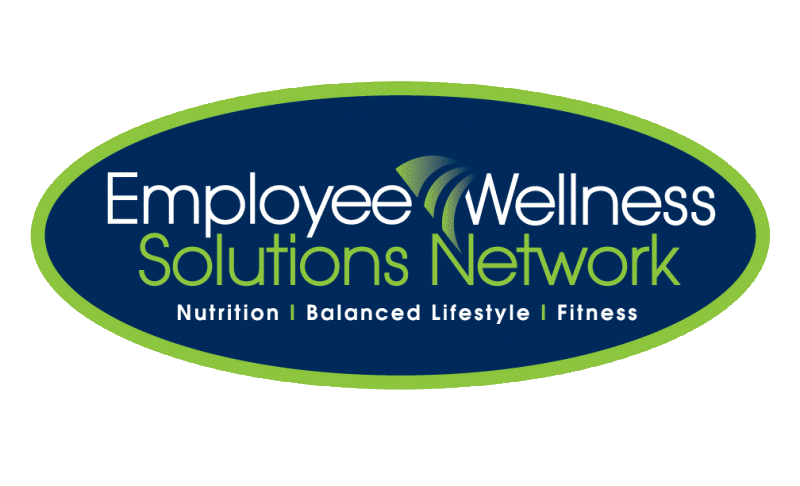 www.EWSNetwork.com
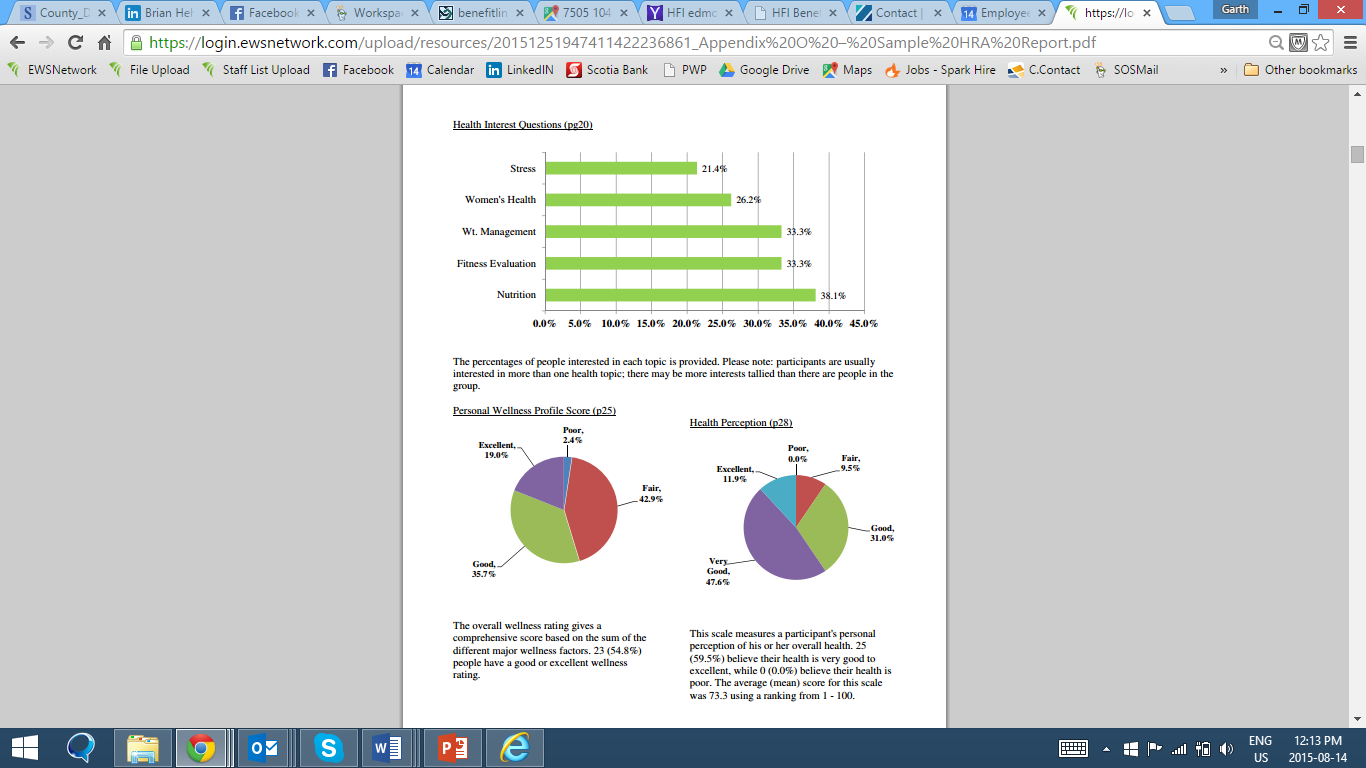 Health Risk Assessment Report
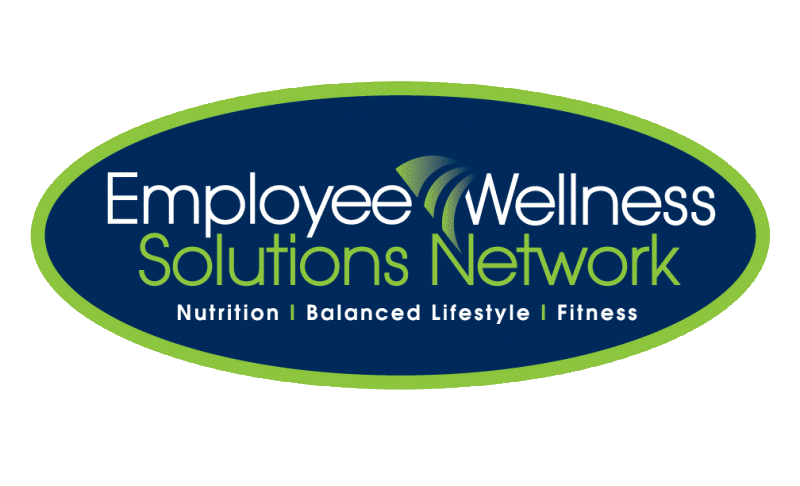 www.EWSNetwork.com
Consultation Report
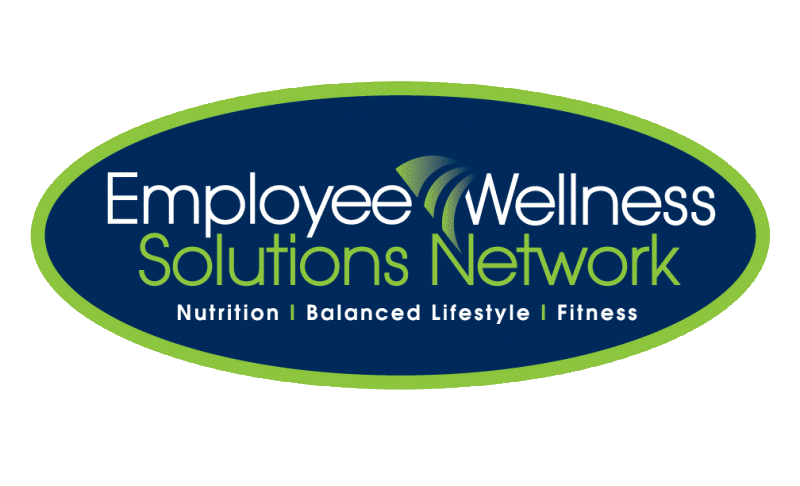 www.EWSNetwork.com
Event Unique User Report
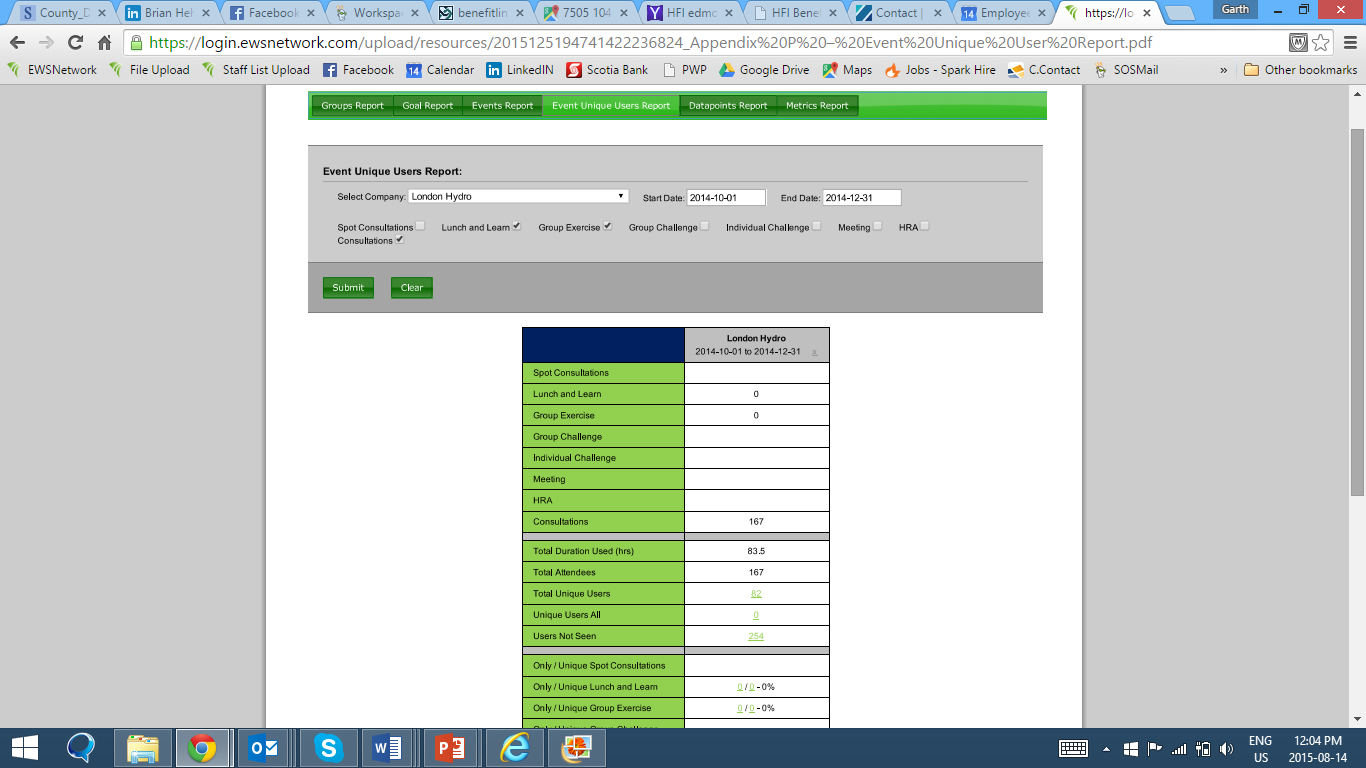 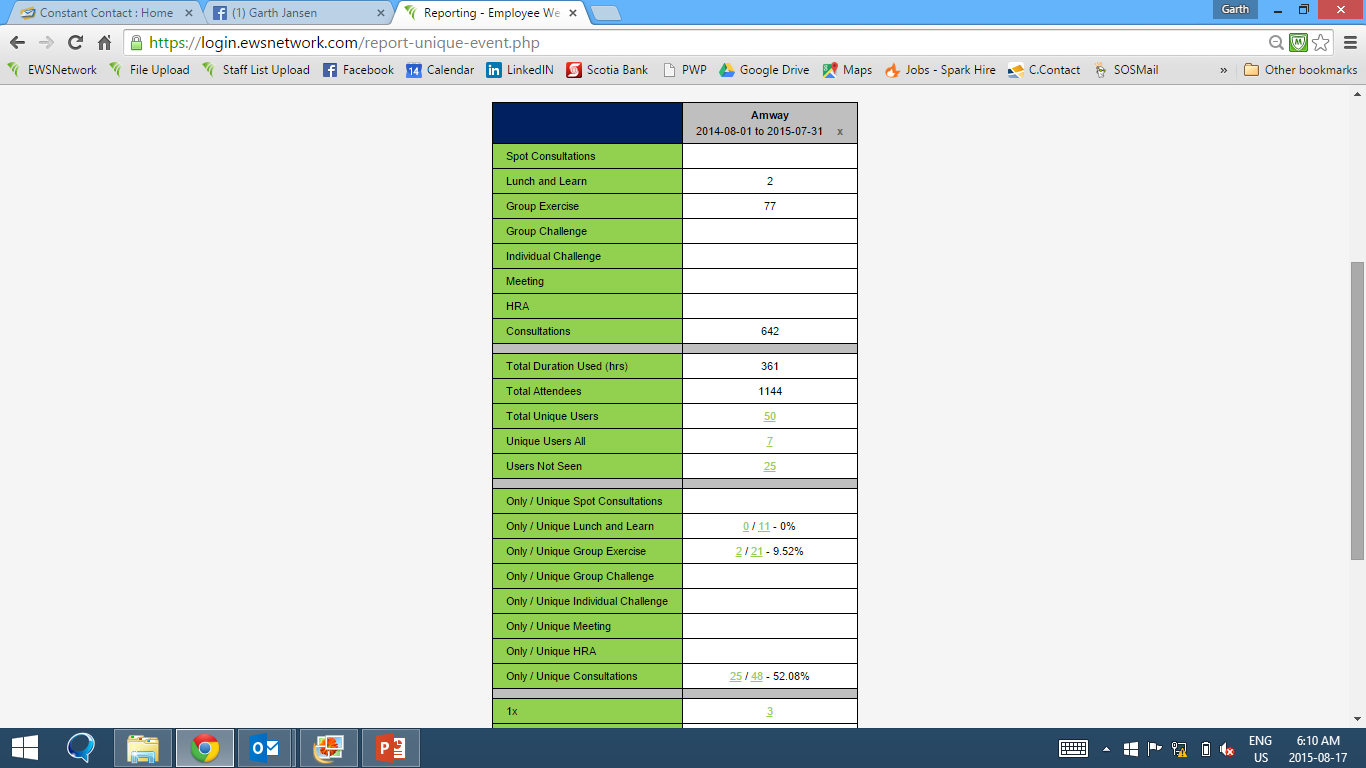 Company ABC
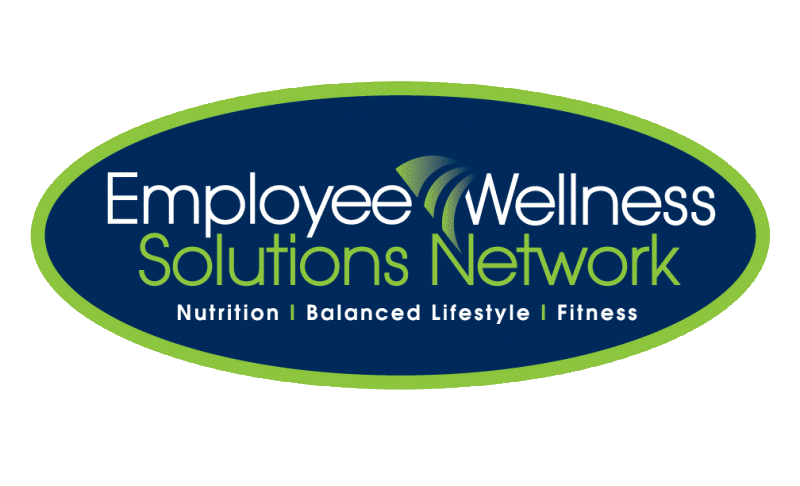 www.EWSNetwork.com
Event Report
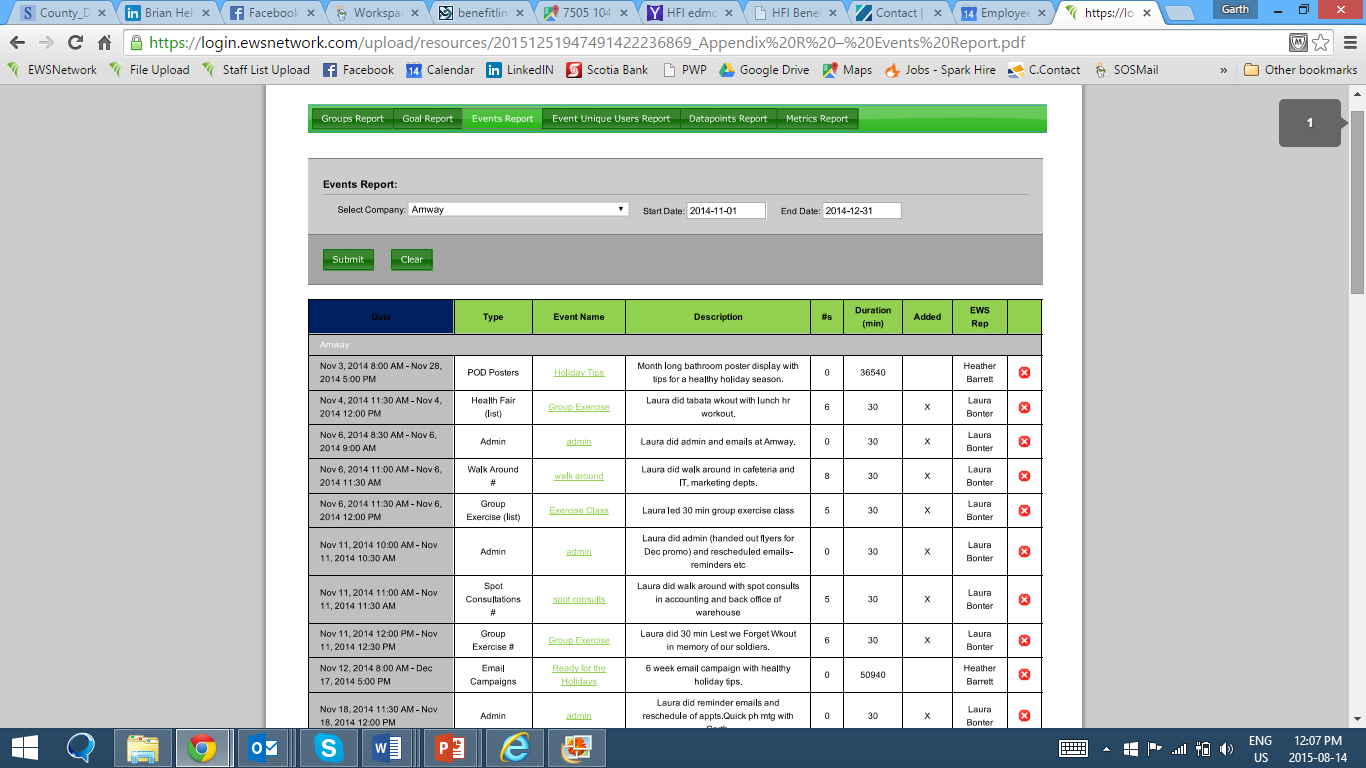 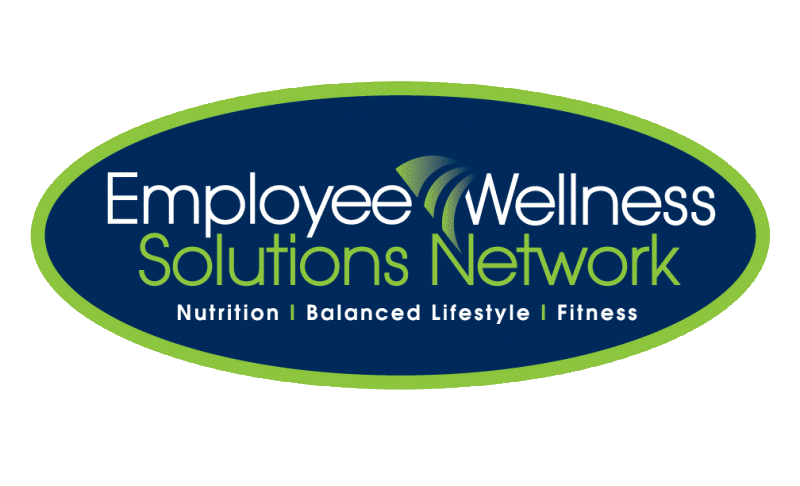 www.EWSNetwork.com
Individual Data Trend Report
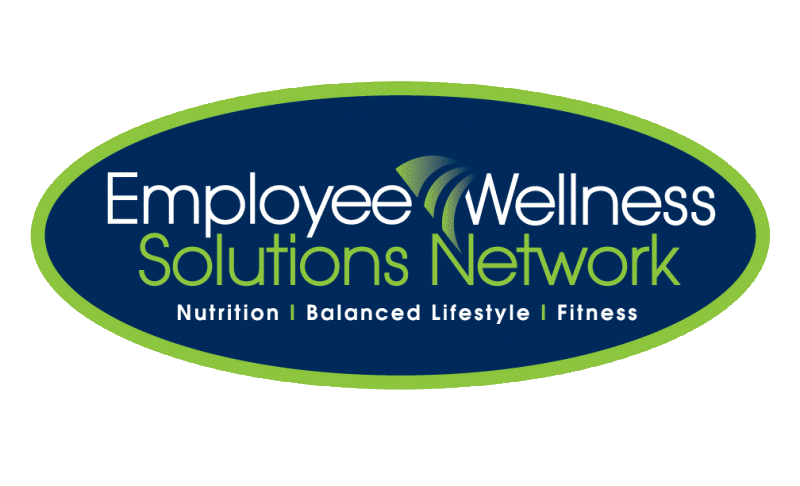 www.EWSNetwork.com
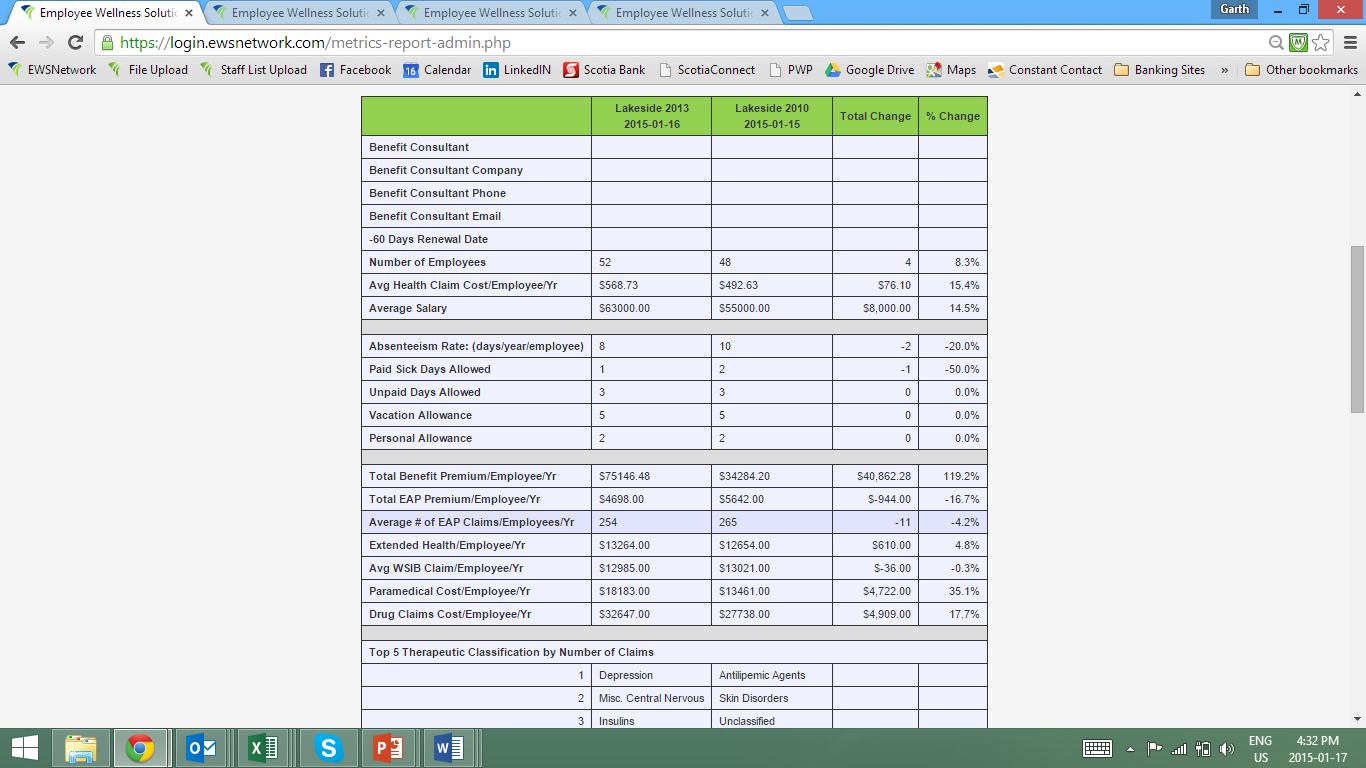 Metrics Report
2018
2015
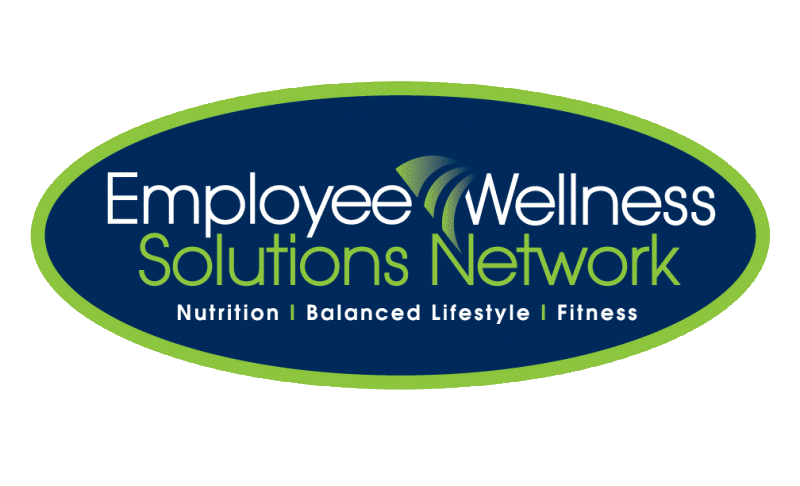 Kid’s Wellness Bursary
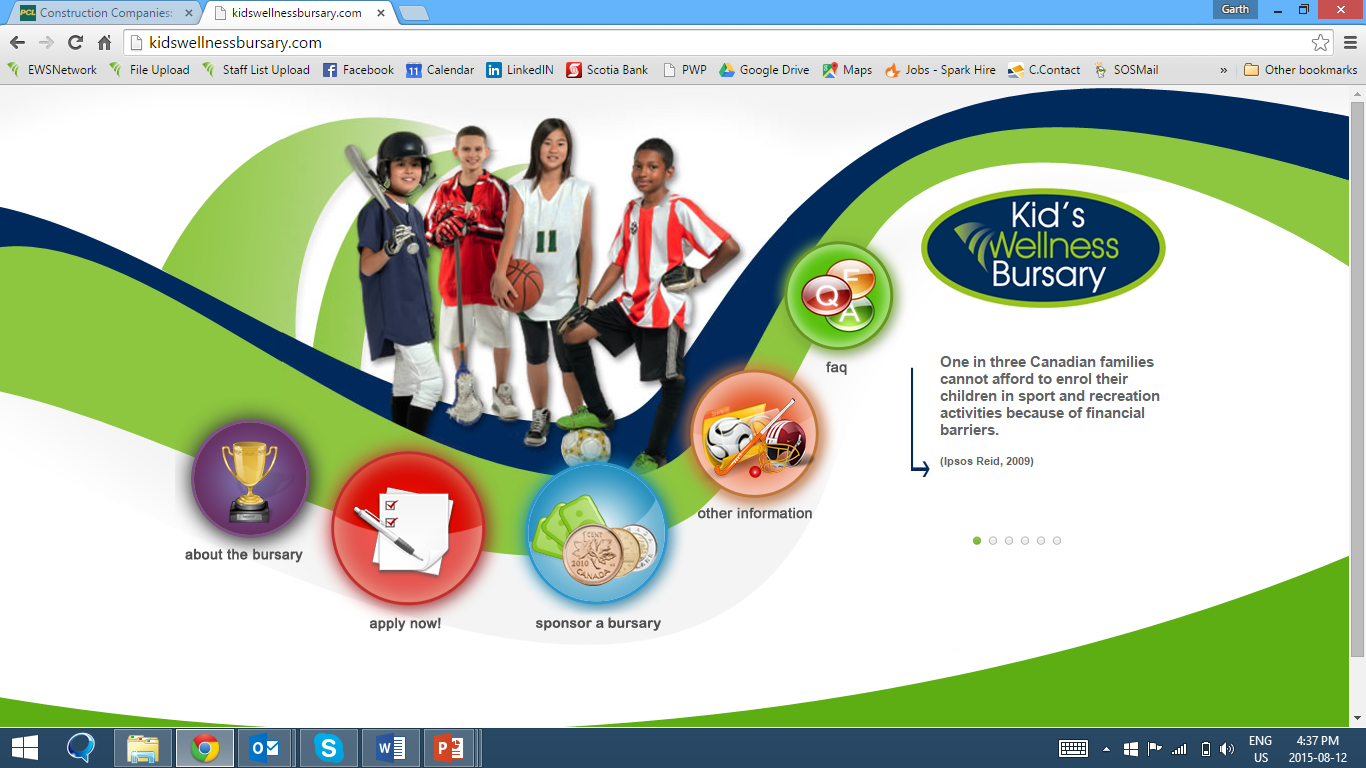 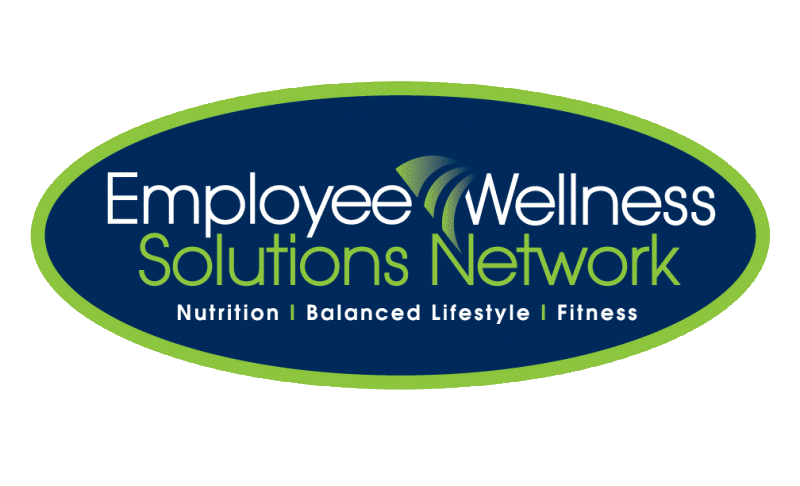 www.EWSNetwork.com
Questions???Thank you.
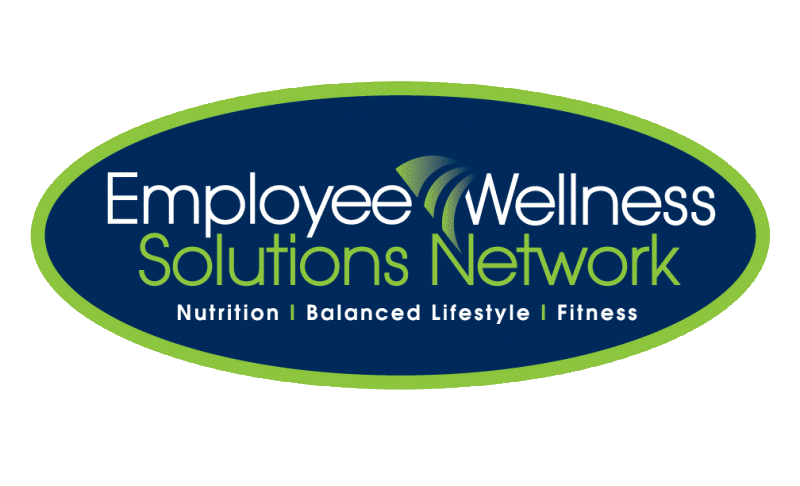 Garth Jansen, President, Employee Wellness Solutions Network
www.EWSNetwork.com   I  garth@EWSNetwork.com   I  519.860.0502
Importance of Reporting
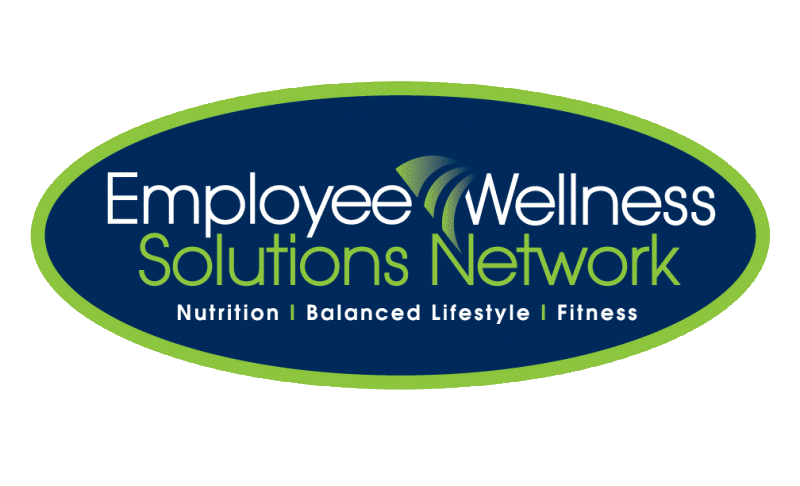 www.EWSNetwork.com